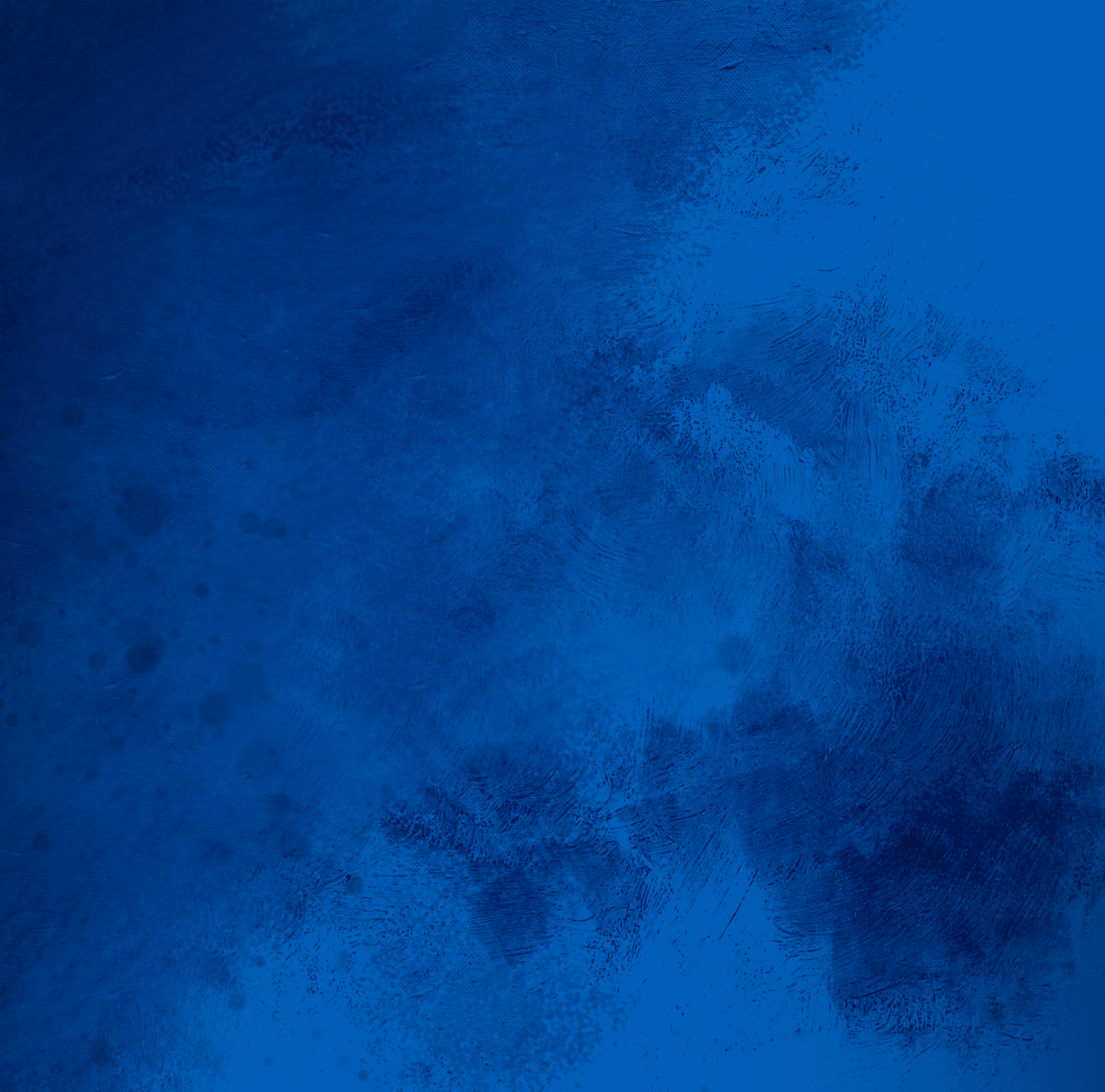 JOURNÉE 
DU SEL
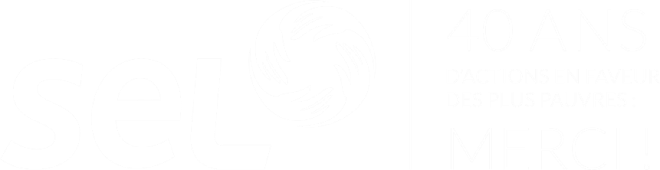 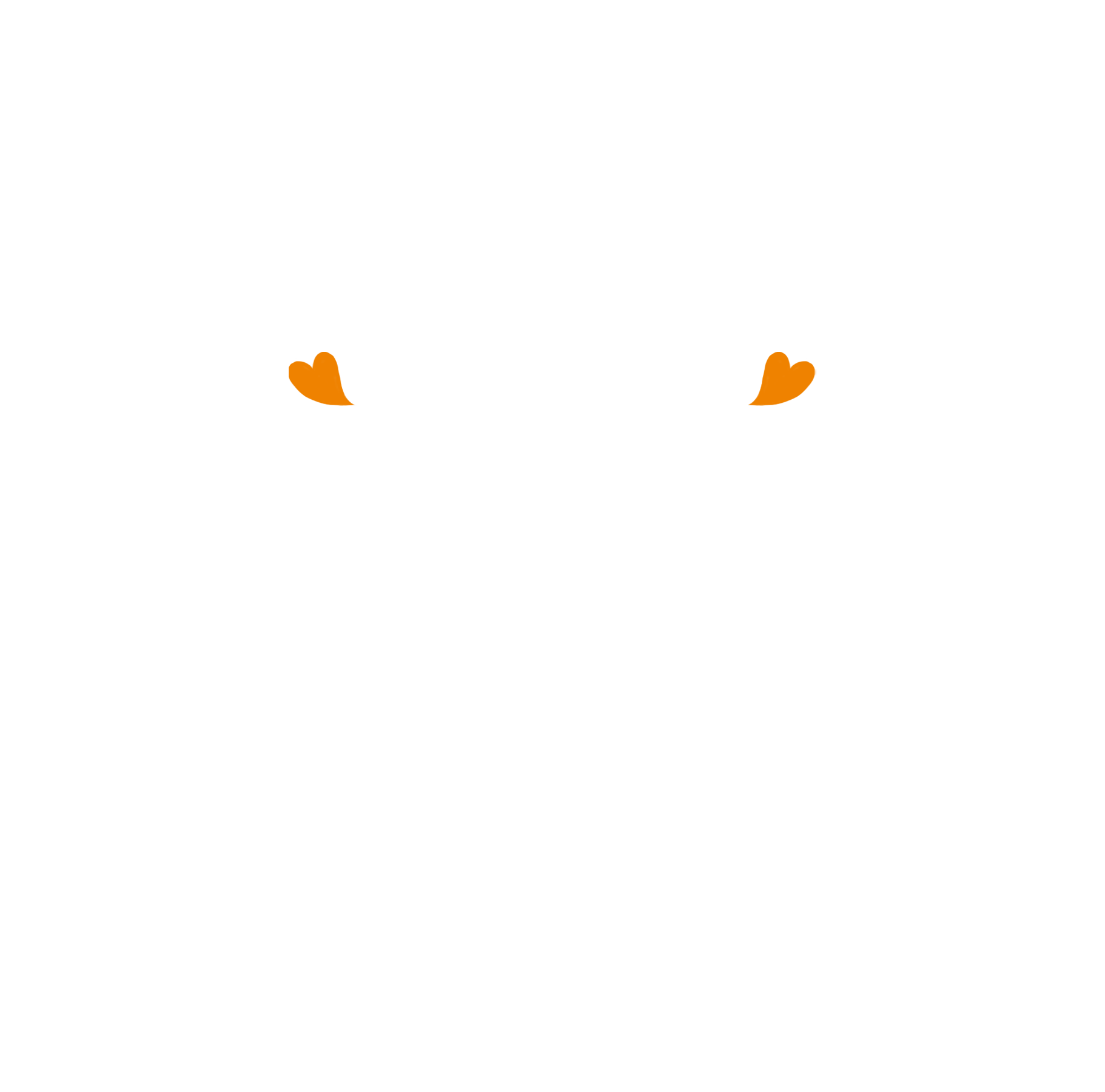 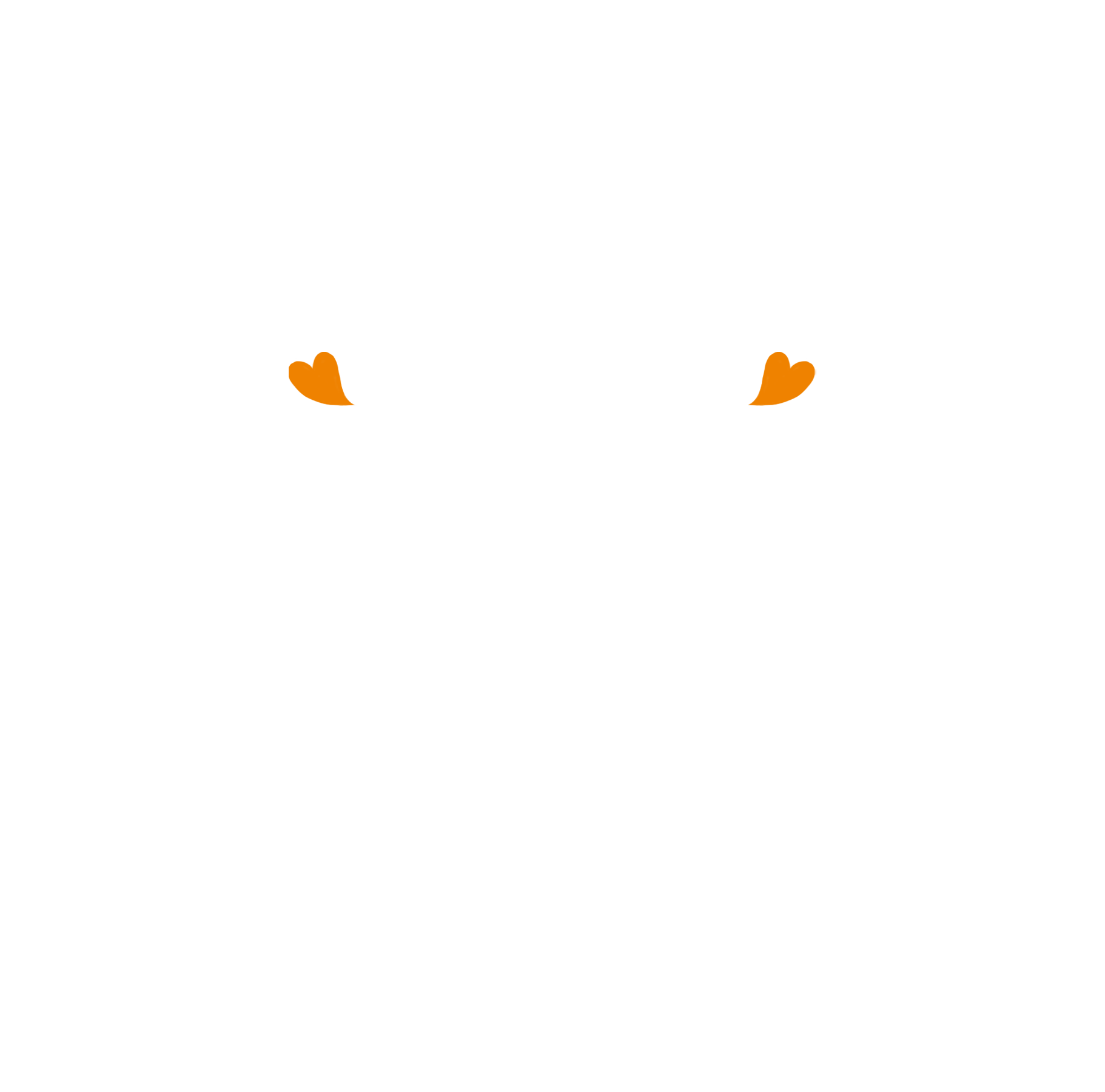 Une action chrétienne dans un monde en détresse
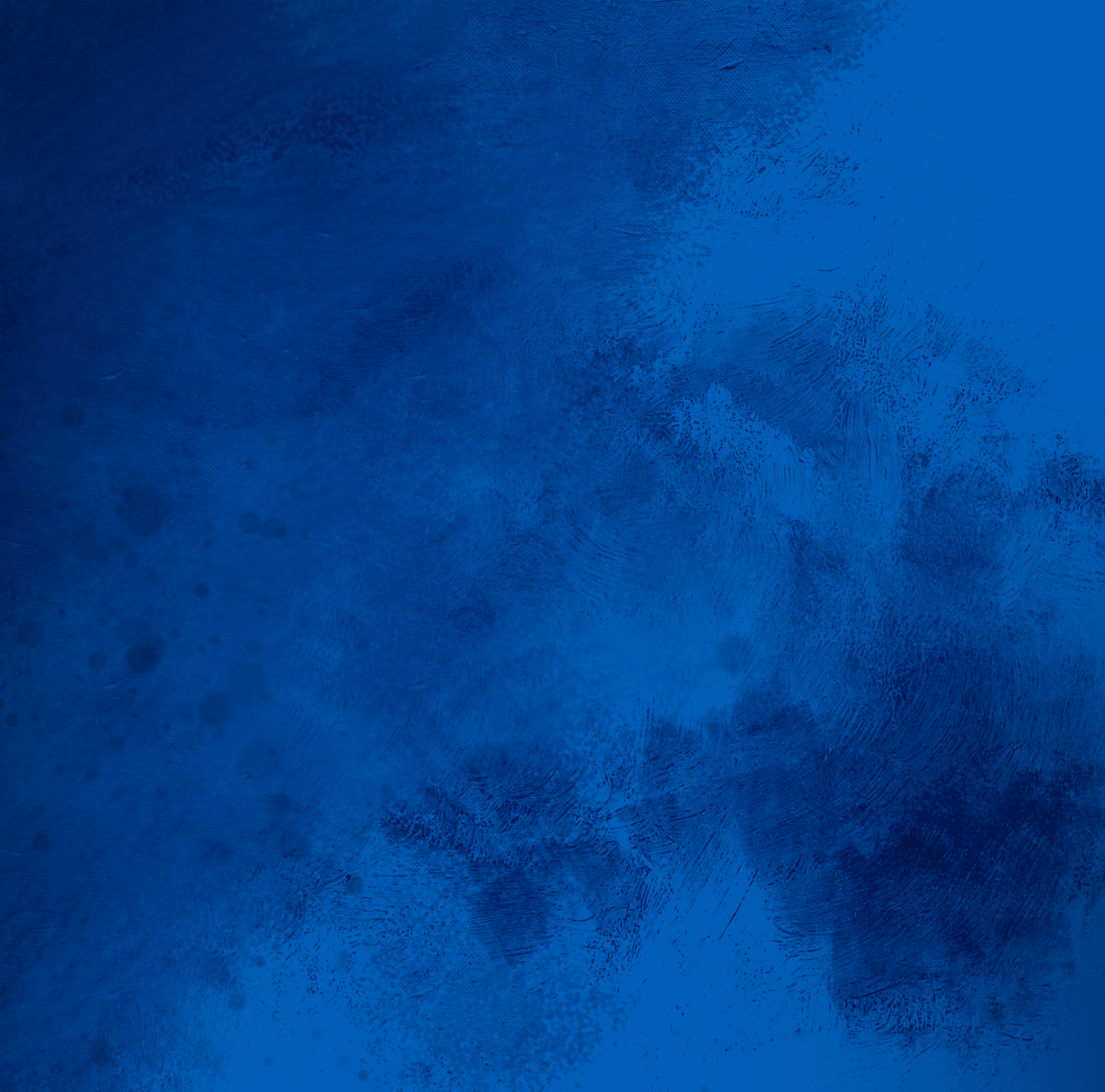 JOURNÉE 
DU SEL
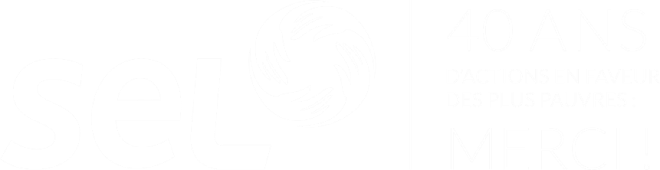 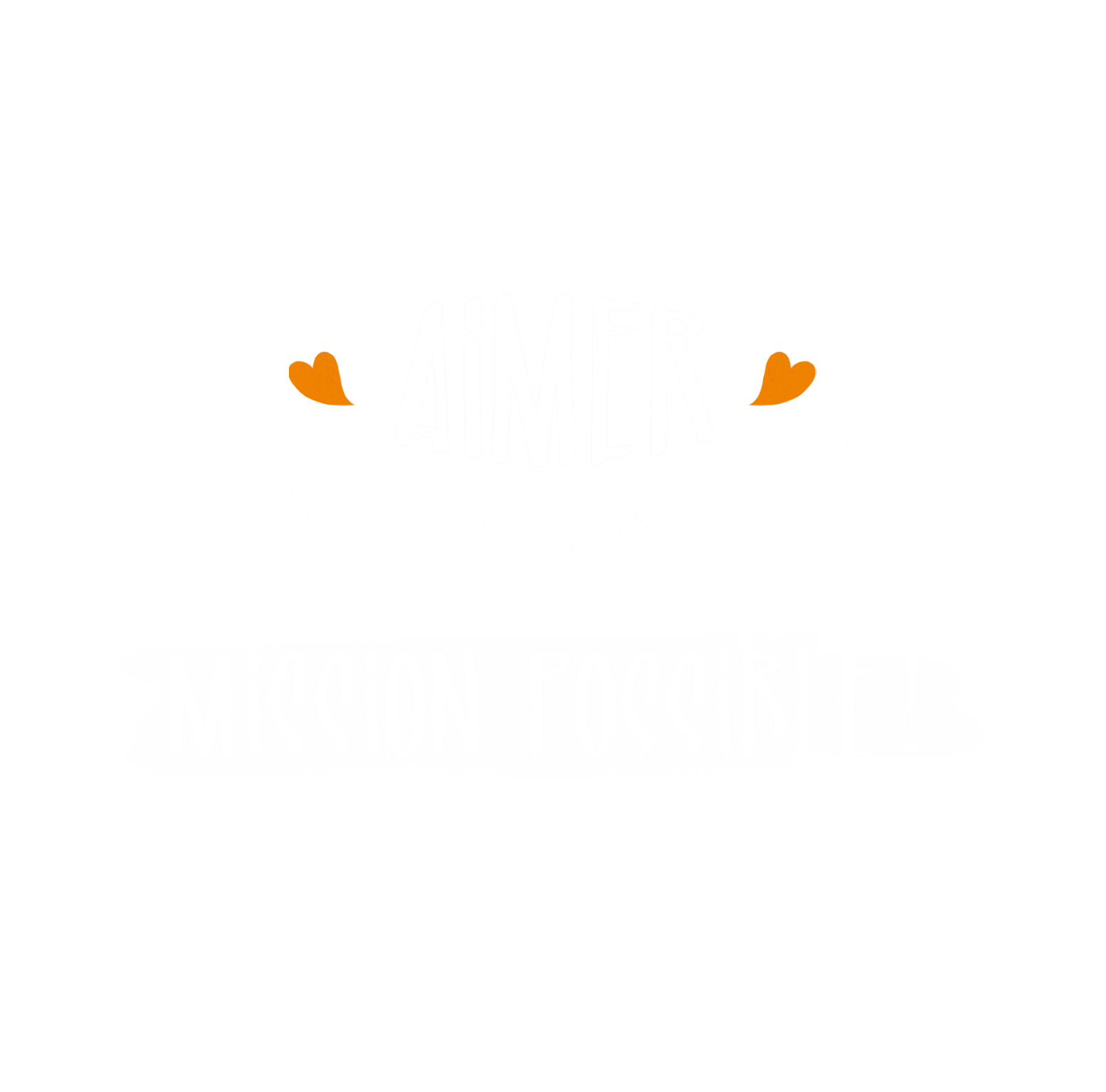 PRÉSENTATION DES 
PROJETS À SOUTENIR
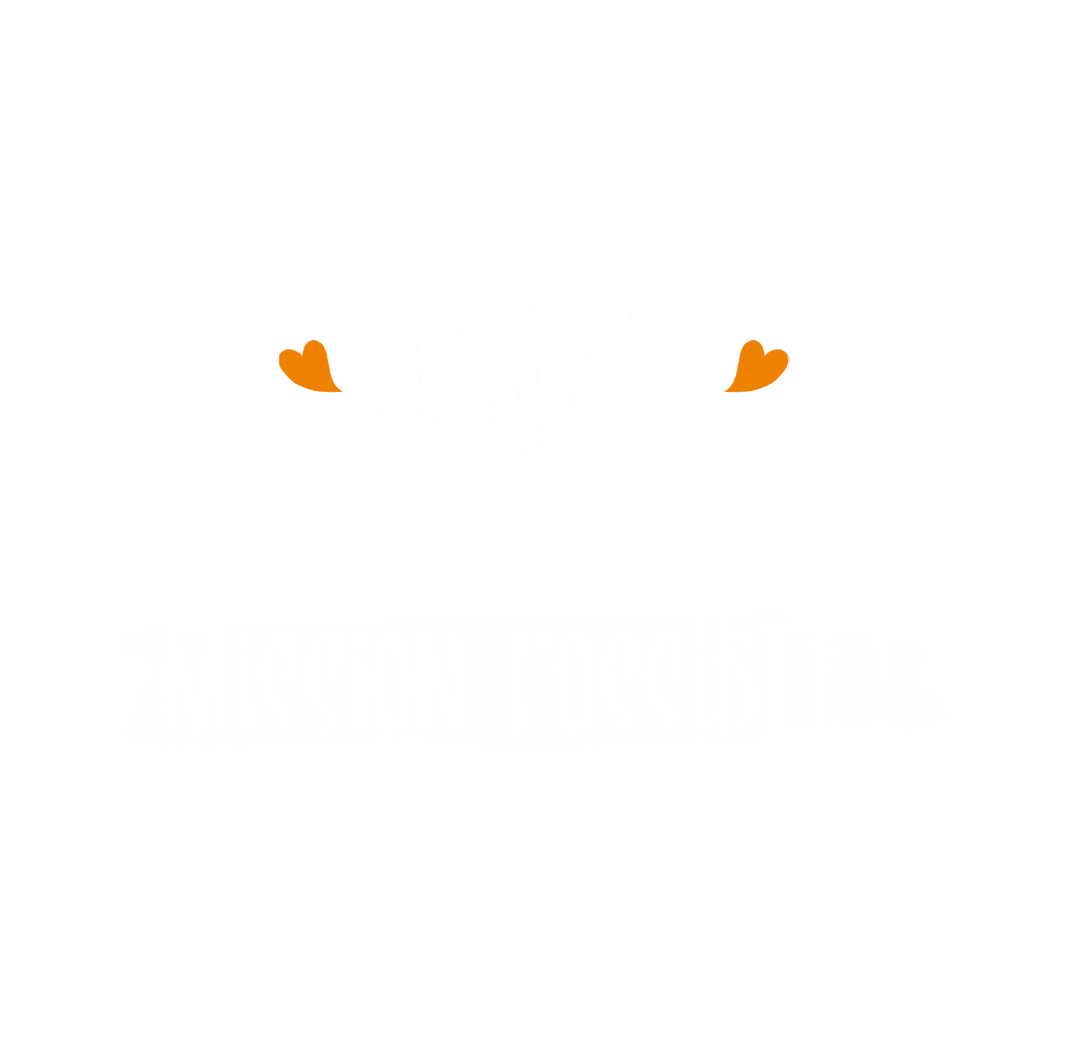 Une action chrétienne dans un monde en détresse
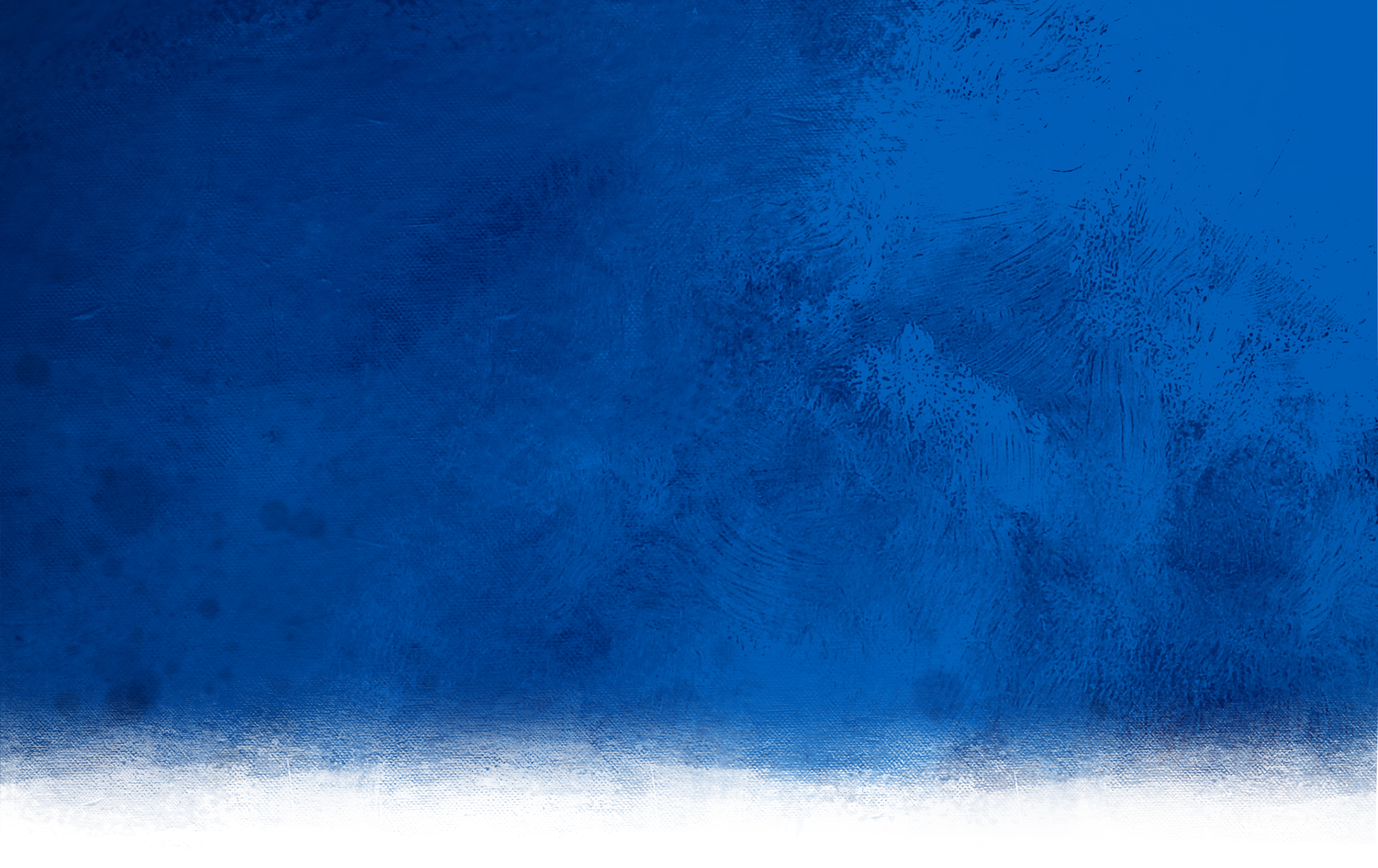 Journée du SEL
PROJETS À SOUTENIR
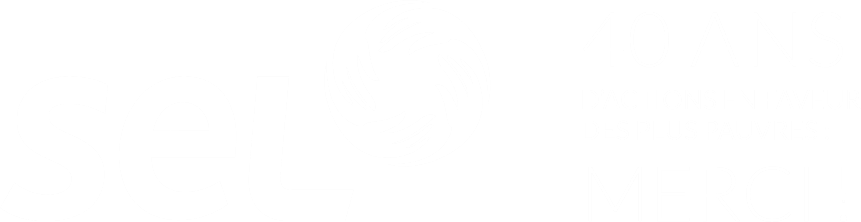 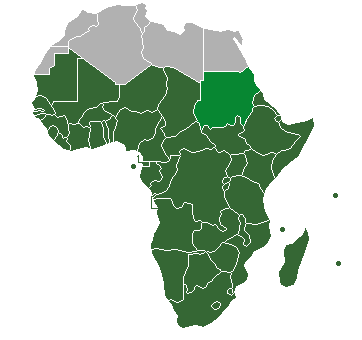 EN AFRIQUE SUBSAHARIENNE
41%
DE LA POPULATION VIT 
EN-DESSOUS DU SEUIL 
DE PAUVRETÉ.
Une action chrétienne dans un monde en détresse
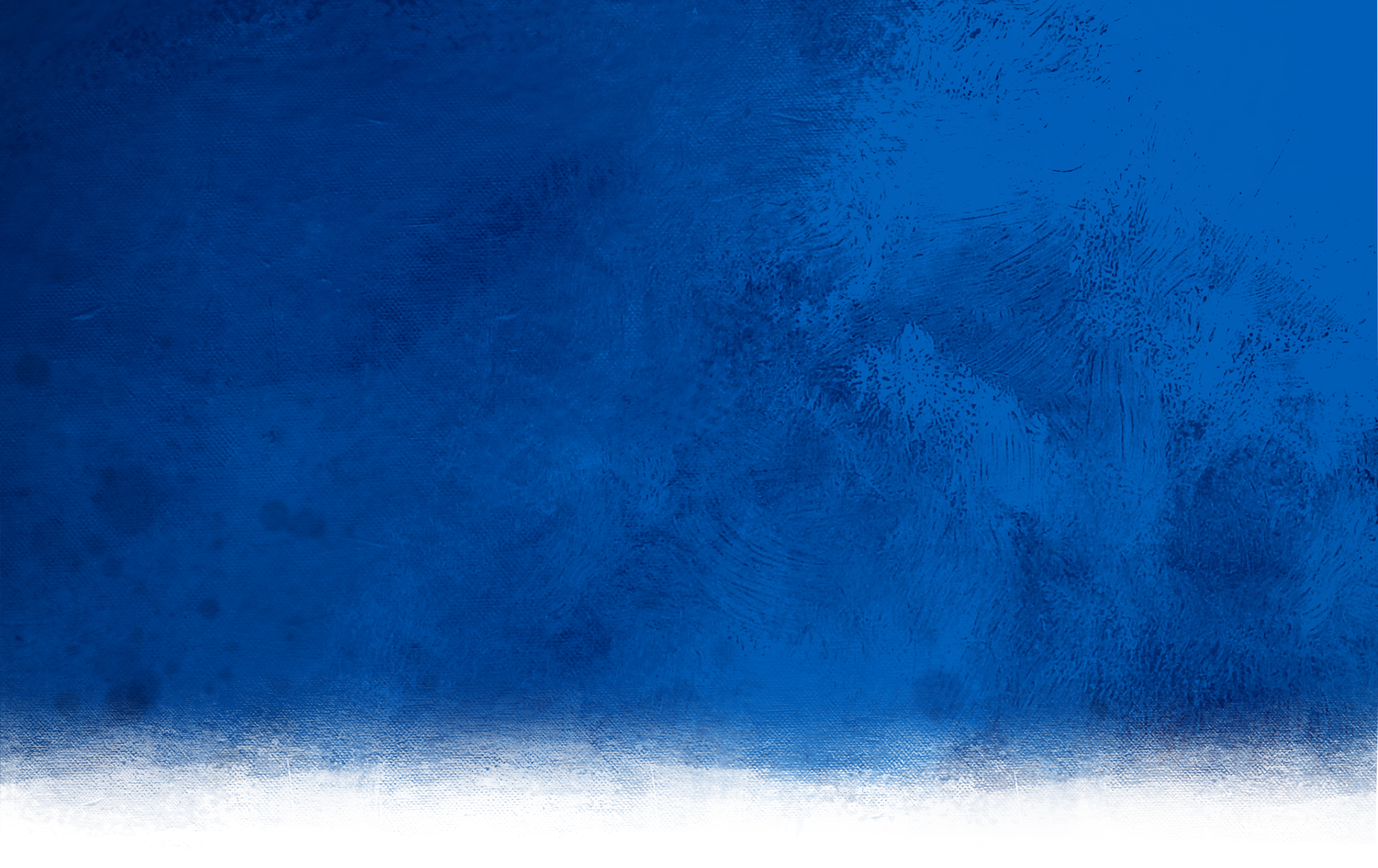 Journée du SEL
PROJETS À SOUTENIR
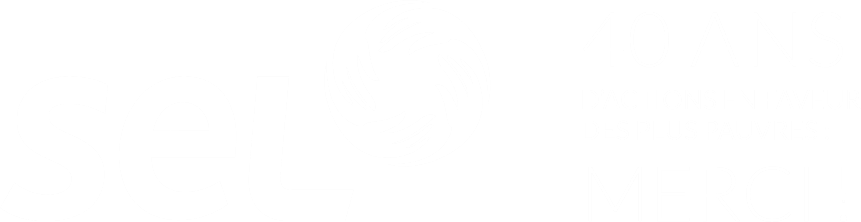 SELON LA BANQUE MONDIALE,




D’ICI 2030, 9 PERSONNES SUR 10
VIVANT DANS L’EXTRÊME PAUVRETÉ 
SERONT DANS CETTE RÉGION DU MONDE.
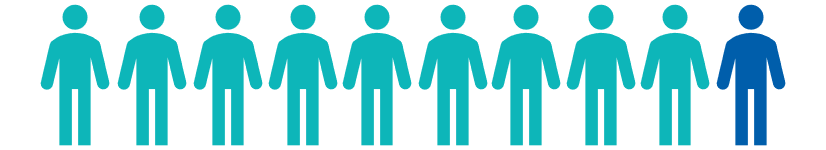 Une action chrétienne dans un monde en détresse
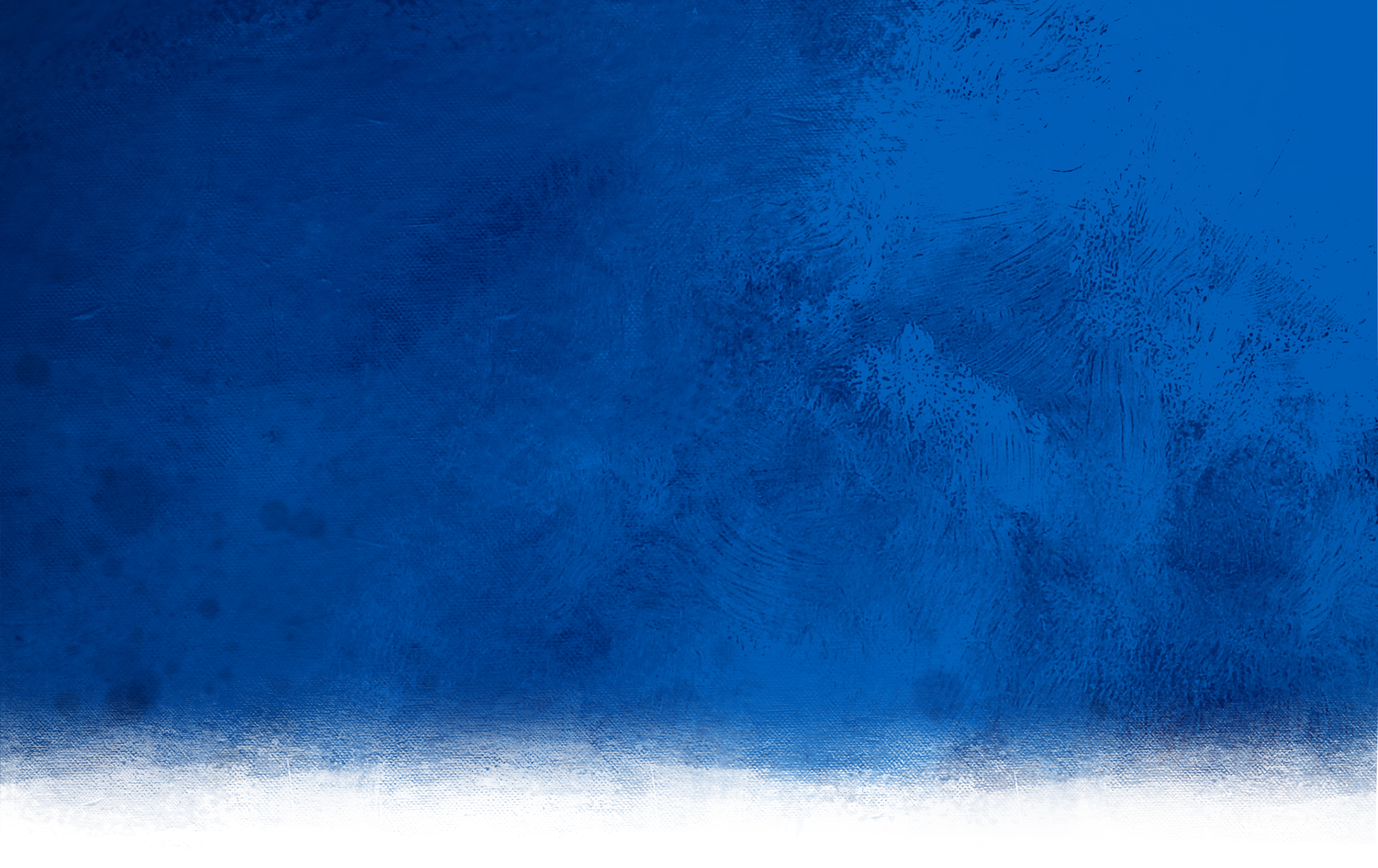 Journée du SEL
PROJETS À SOUTENIR
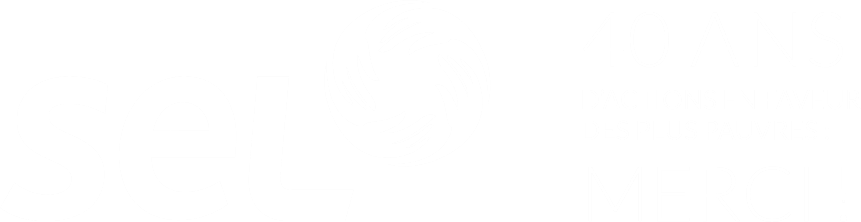 La pauvreté peut être due au manque d’accès à :
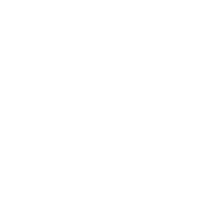 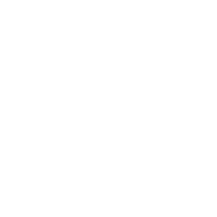 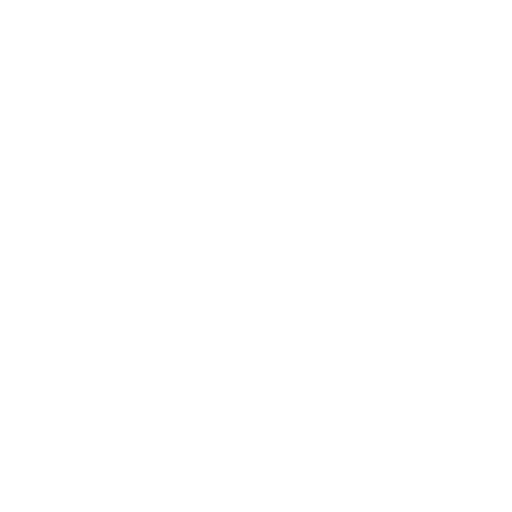 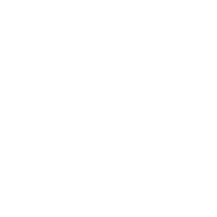 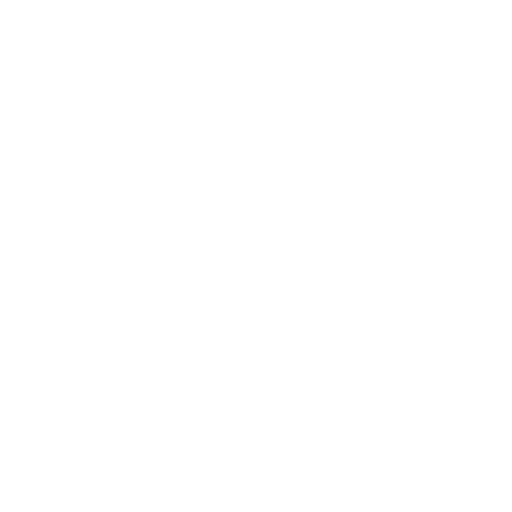 UNE EAU PROPRE, PROCHE ET EN QUANTITÉ SUFFISANTE
DES INSTALLATIONS SANITAIRES DE BASE
DES CENTRES DE SANTÉ ÉQUIPÉS
UNE NOURRITURE DISPONIBLE, RÉGULIÈRE ET NUTRITIVE
DES MOYENS DE PRENDRE SOIN DE LA TERRE ET DE MIEUX PRODUIRE
DES MOYENS FINANCIERS ET DES FORMATIONS
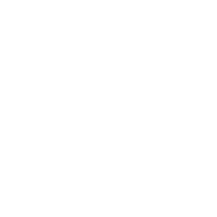 Une action chrétienne dans un monde en détresse
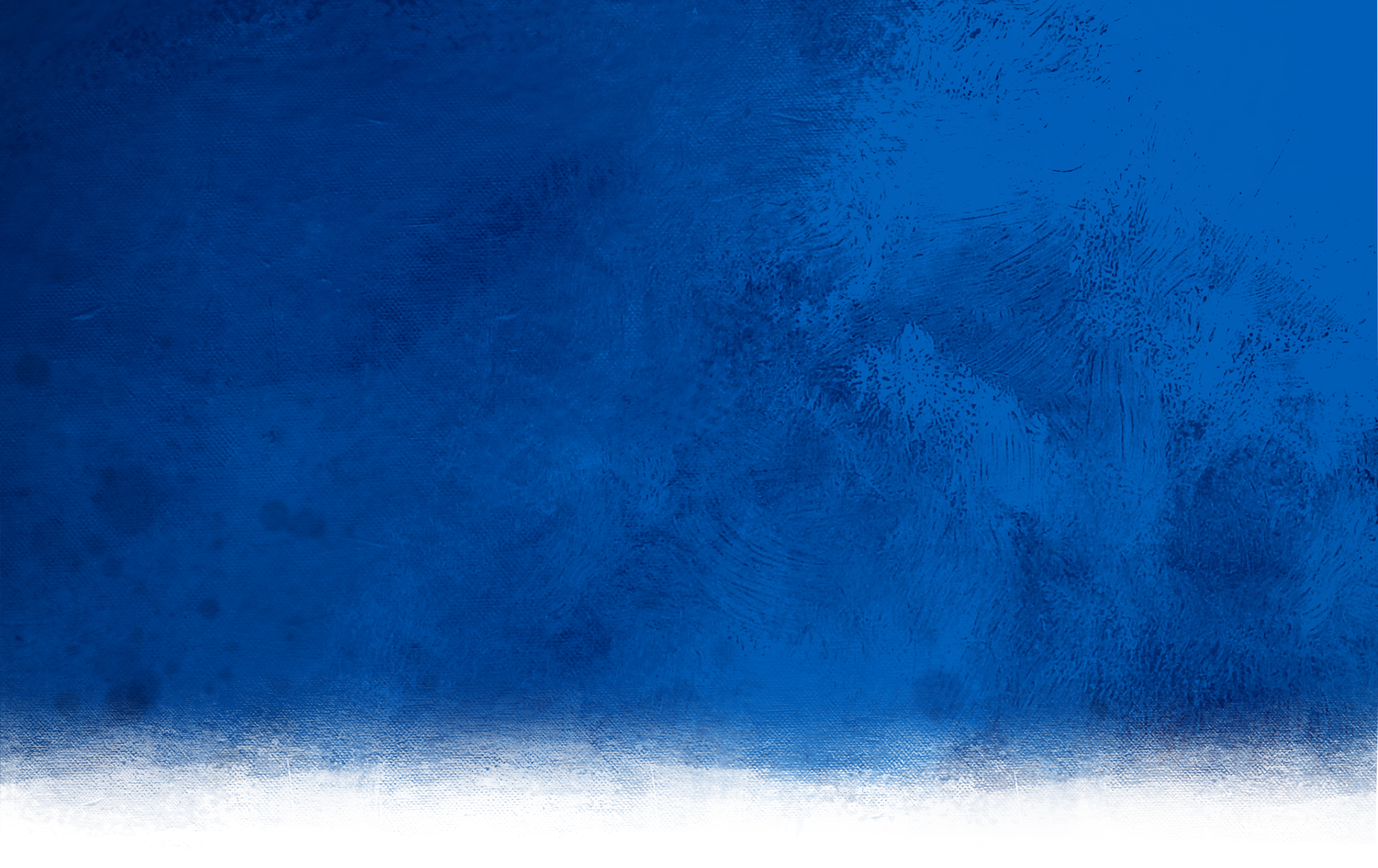 Journée du SEL
PROJETS À SOUTENIR
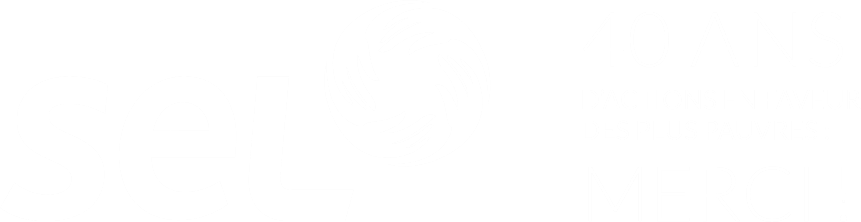 Les partenaires chrétiens du SEL permettent aux plus pauvres
d’améliorer leurs conditions de vie.
Une action chrétienne dans un monde en détresse
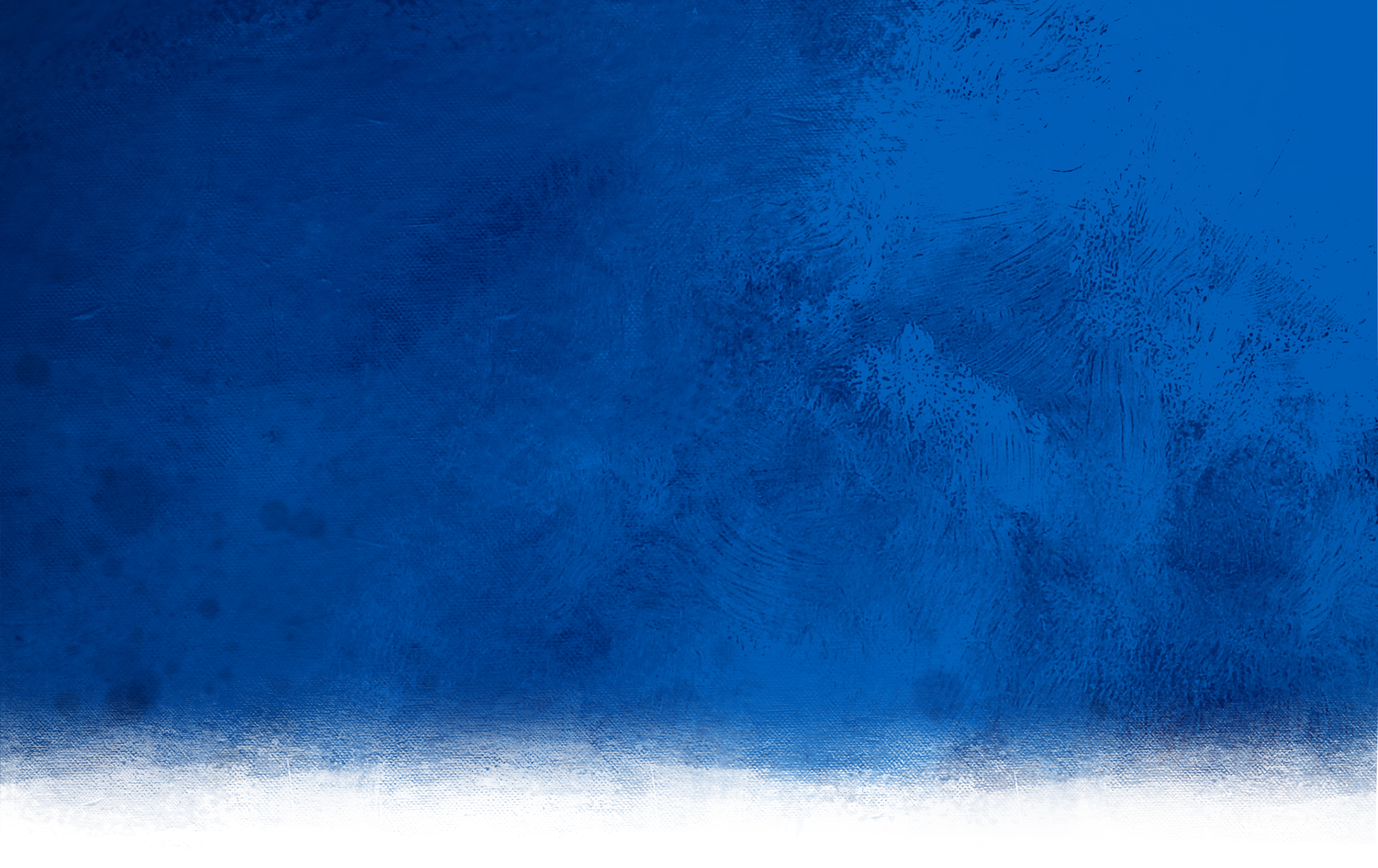 Journée du SEL
PROJETS À SOUTENIR
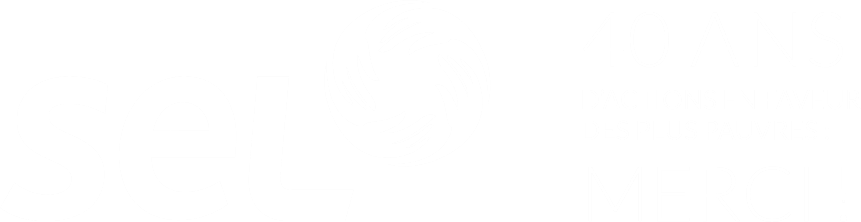 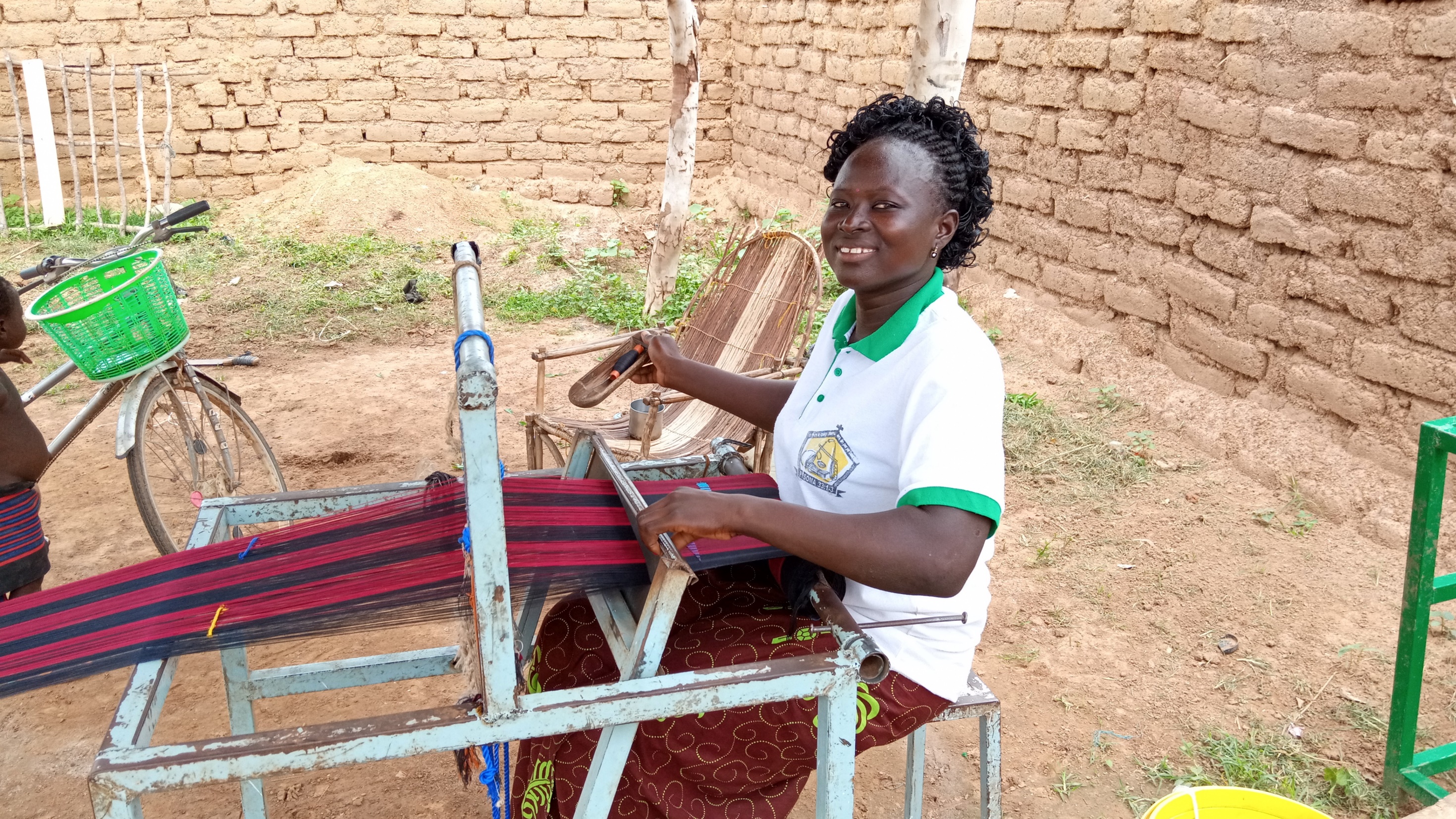 Une action chrétienne dans un monde en détresse
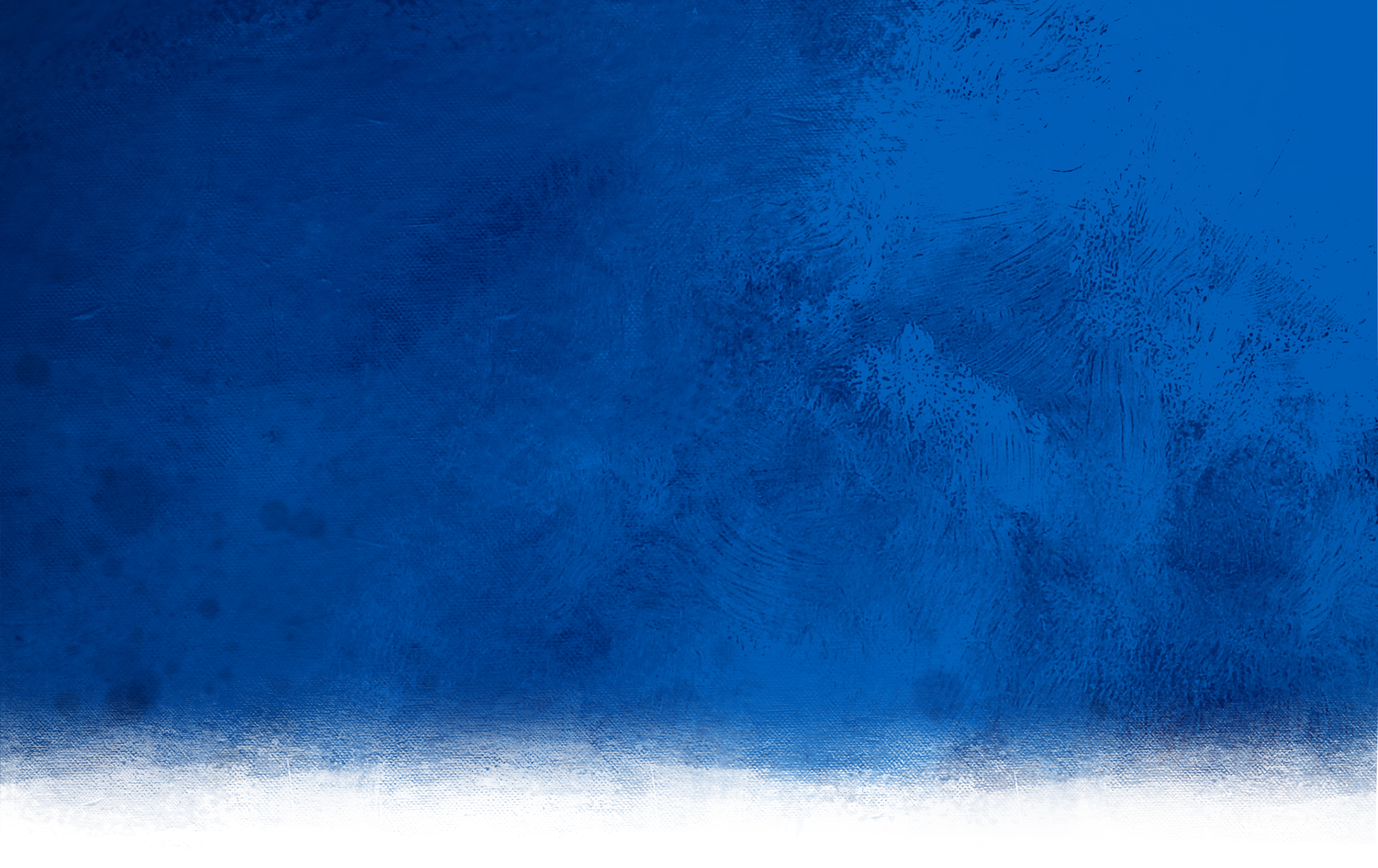 Journée du SEL
PROJETS À SOUTENIR
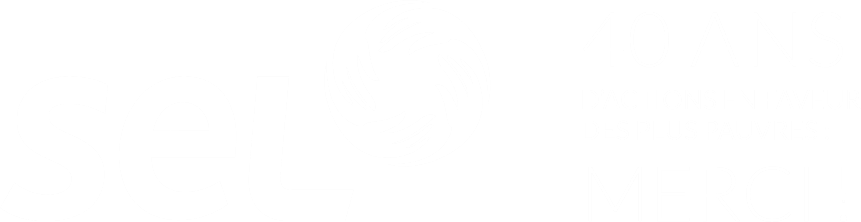 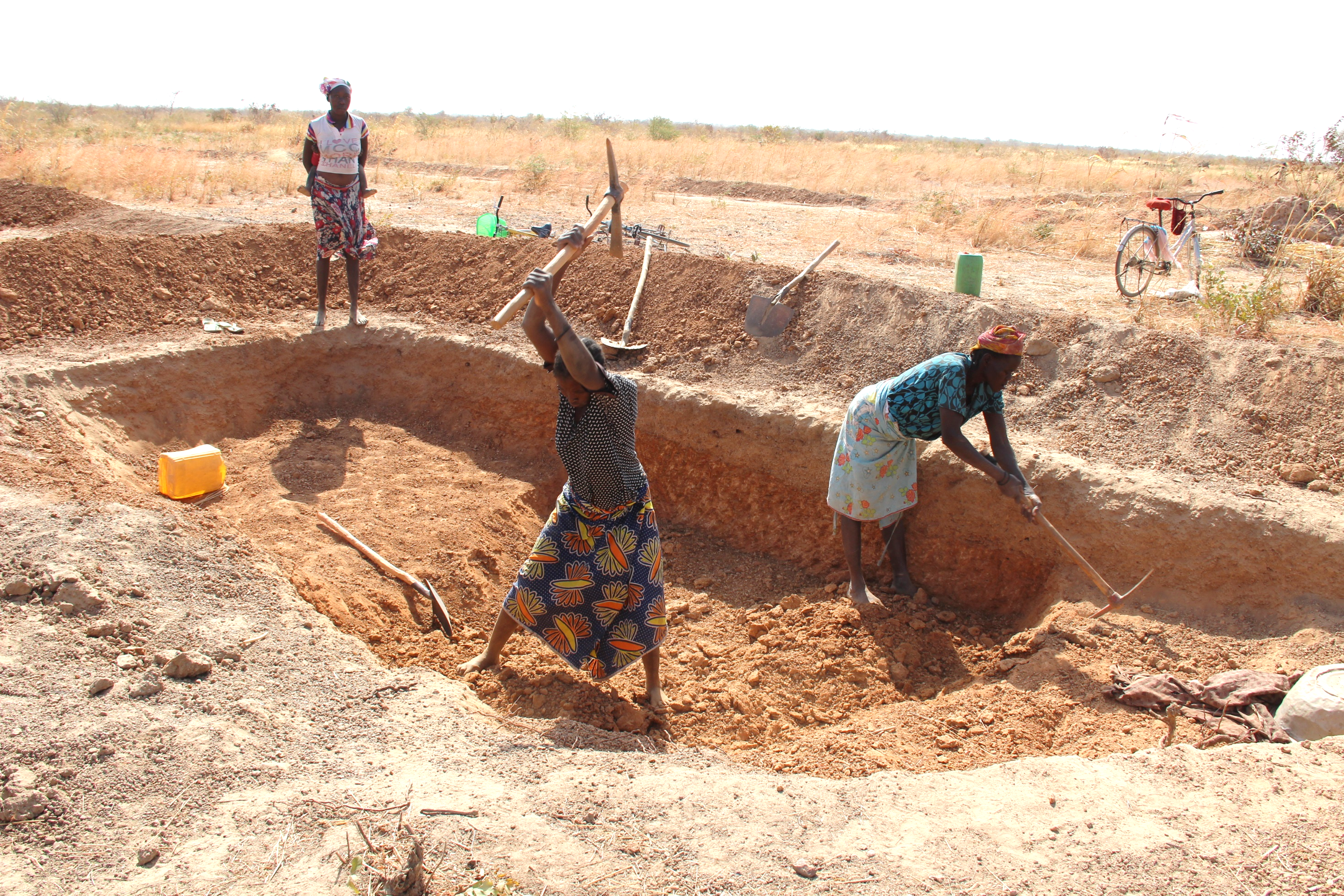 Une action chrétienne dans un monde en détresse
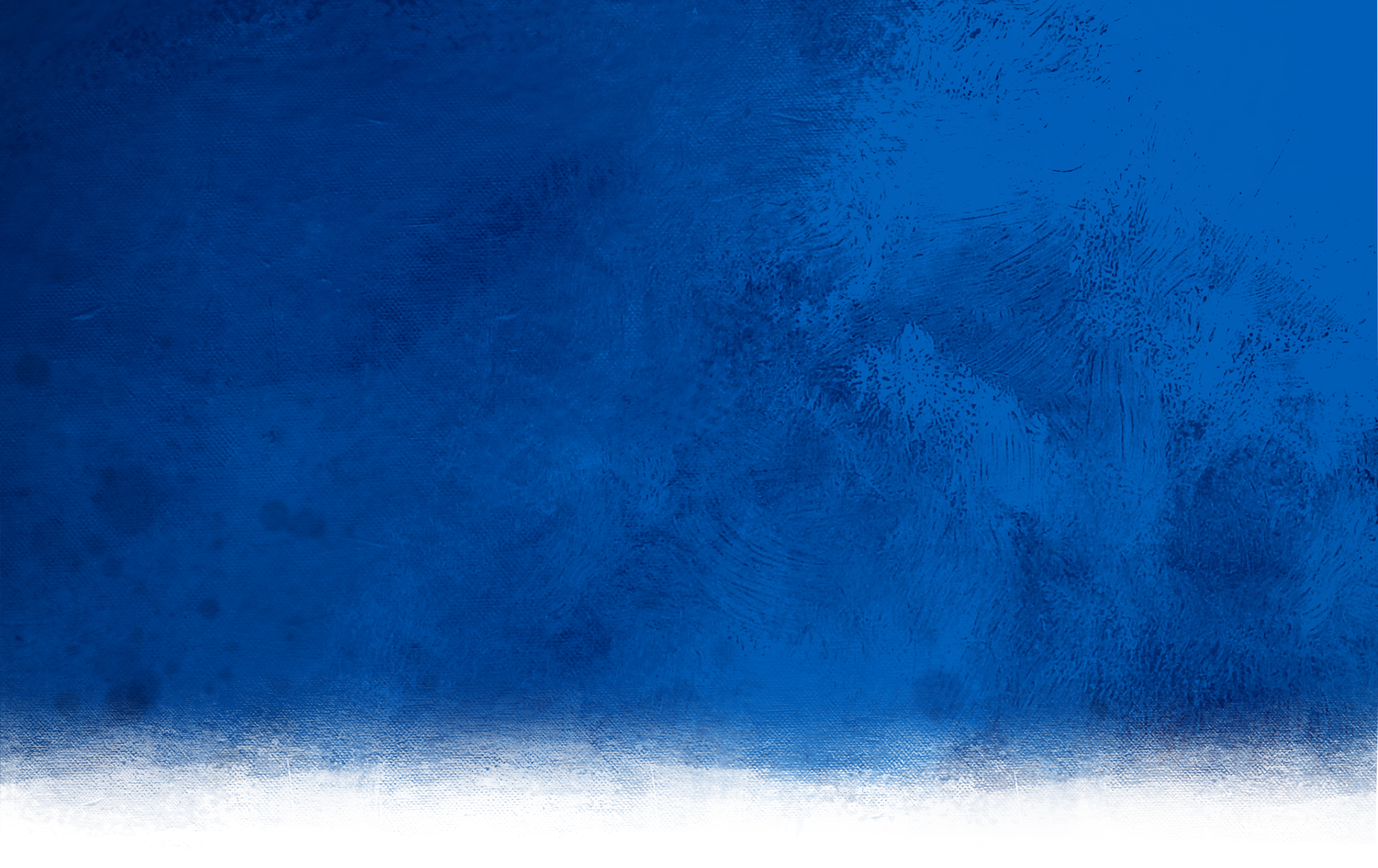 Journée du SEL
PROJETS À SOUTENIR
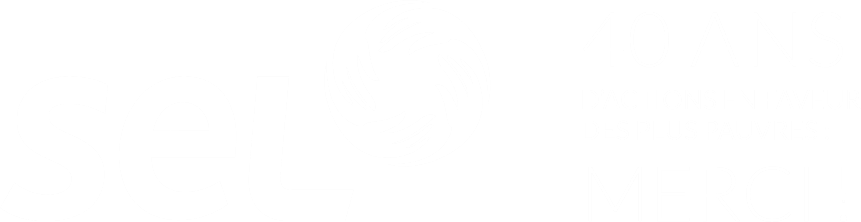 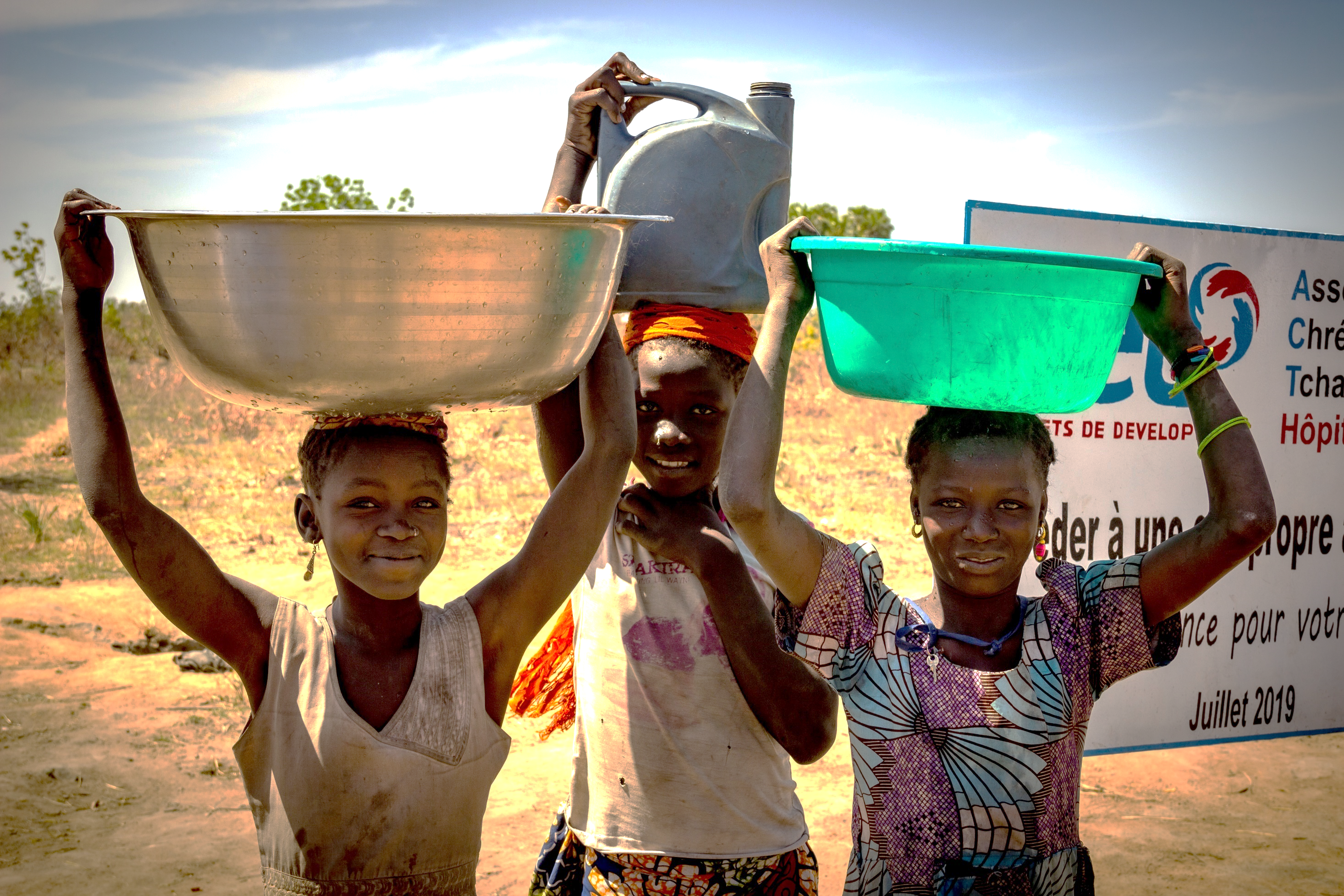 Une action chrétienne dans un monde en détresse
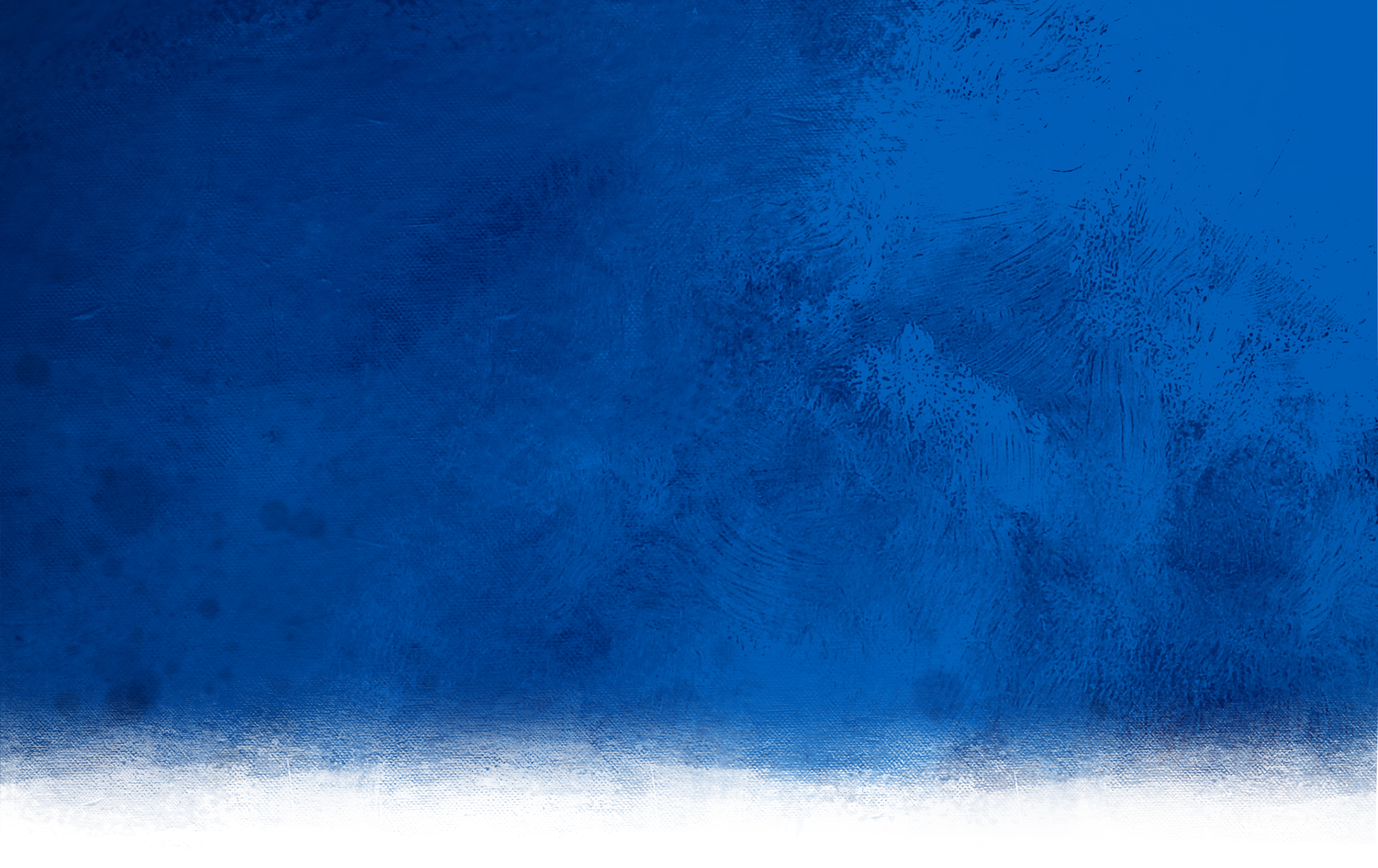 Journée du SEL
PROJETS À SOUTENIR
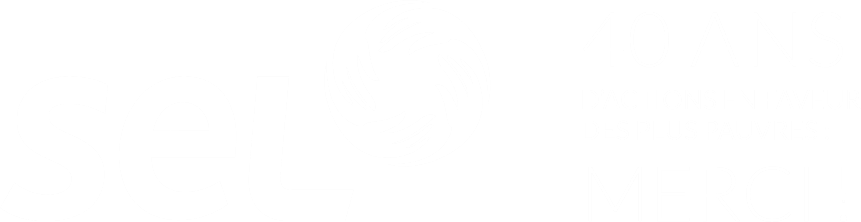 Les partenaires du SEL rendent possible l’accès à :
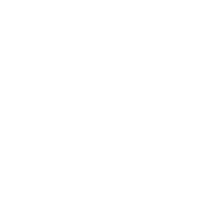 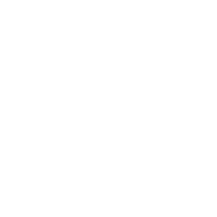 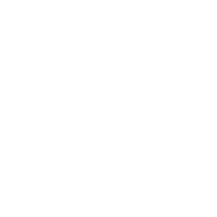 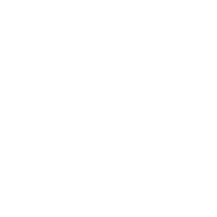 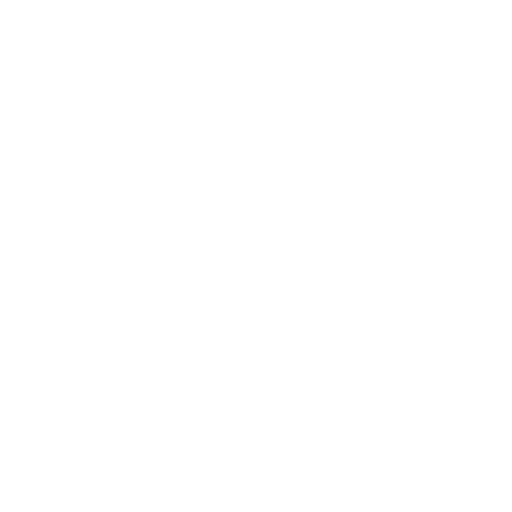 L’EAU
CONSTRUCTION 
DE FORAGES
L’HYGIÈNE
CONSTRUCTION DE TOILETTES
SANTÉ ÉQUIPEMENT DE CENTRES DE SANTÉ
SÉCURITÉ ALIMENTAIRE RENFORT DE CAPACITÉ DES AGRICULTEURS
DÉVELOPPEMENT ÉCONOMIQUE
MISE EN PLACE D’ACTIVITÉS GÉNÉRATRICES DE REVENUS
Une action chrétienne dans un monde en détresse
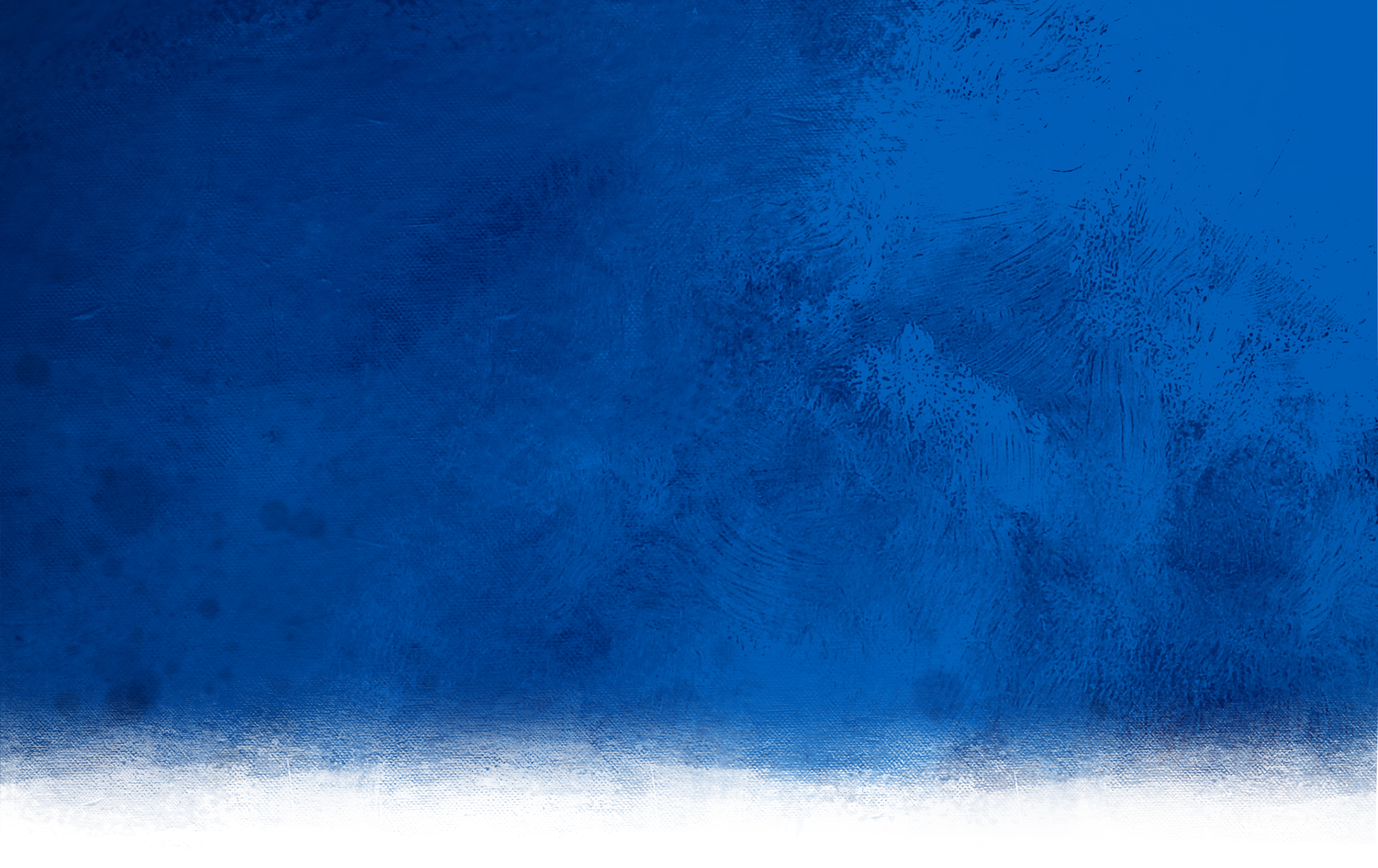 Journée du SEL
PROJETS À SOUTENIR
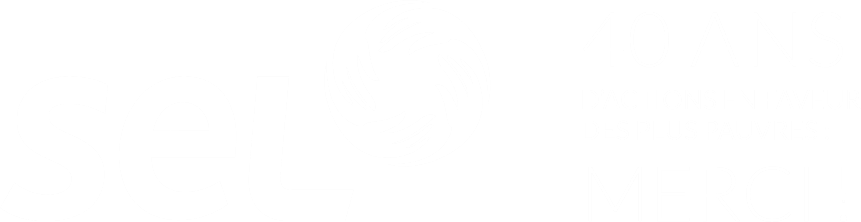 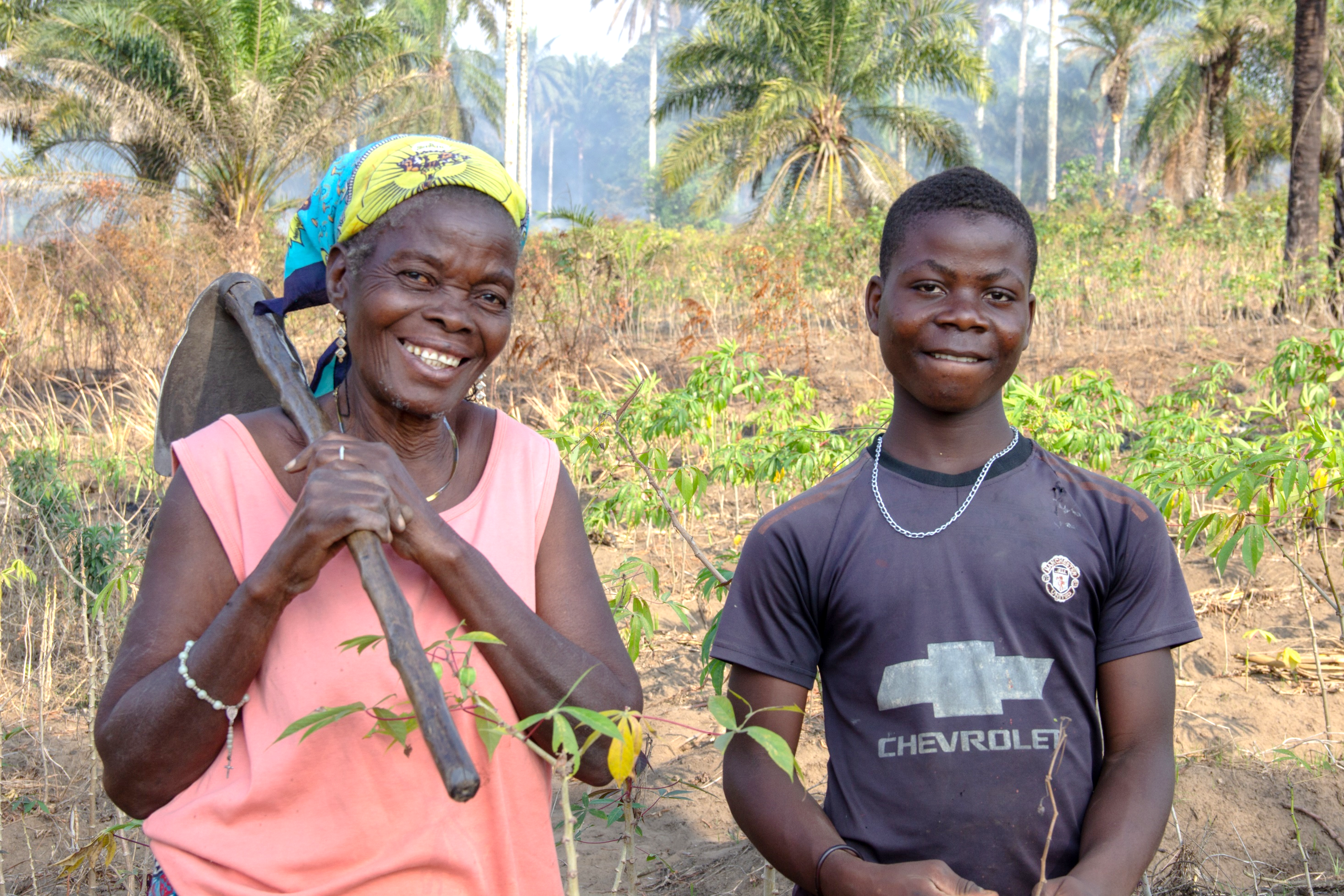 Sensibilisées, formées et équipées, les communautés ont toutes les cartes en main pour sortir de la pauvreté.
Une action chrétienne dans un monde en détresse
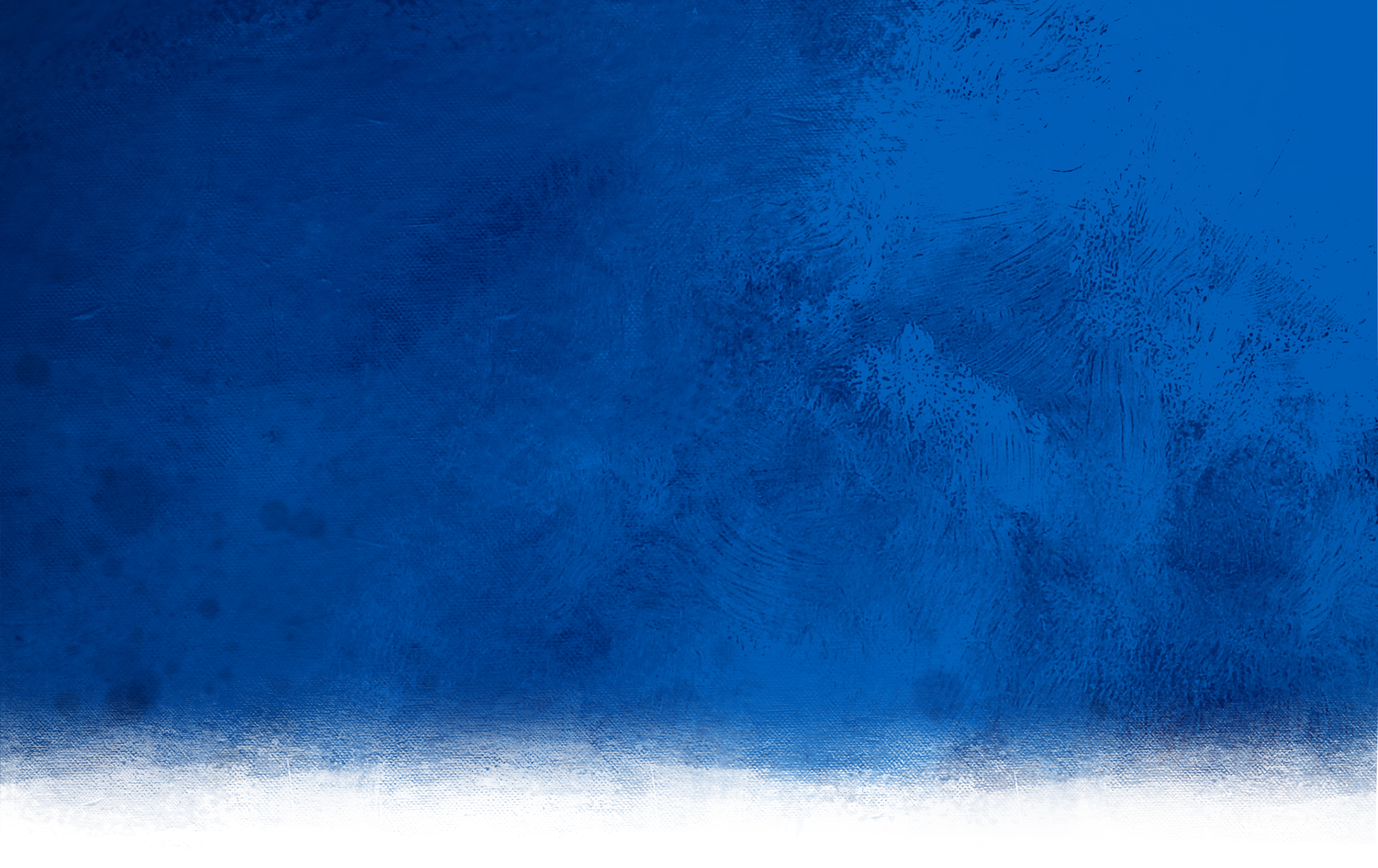 Journée du SEL
PROJETS À SOUTENIR
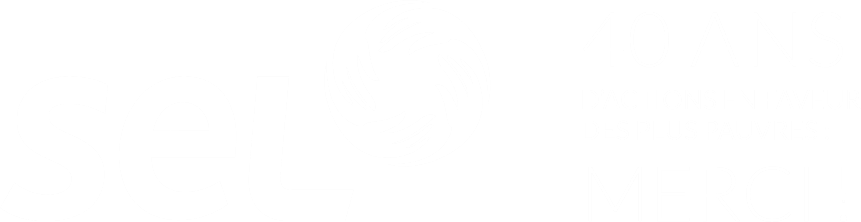 Soutenons les actions des partenaires du SEL :
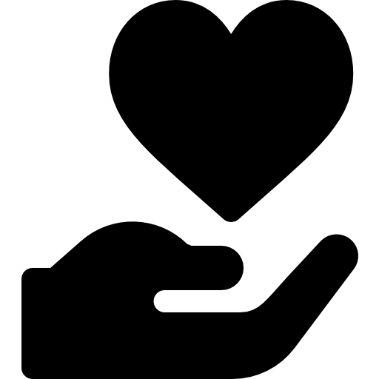 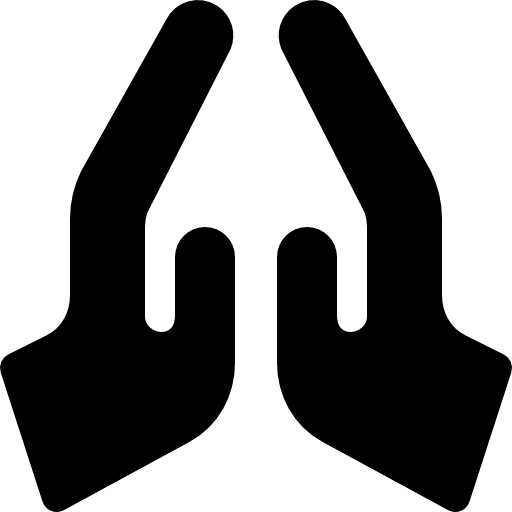 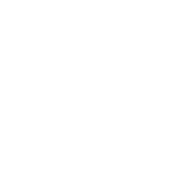 PRIÈRES POUR LES 
PARTENAIRES DU SUD
Une forme très simple 
et efficace d’engagement
DON PONCTUEL POUR
 LE FONDS AFRIQUE 
Projets d’accès à l’eau, à la santé, à l’agriculture et à des activités économiques
Une action chrétienne dans un monde en détresse
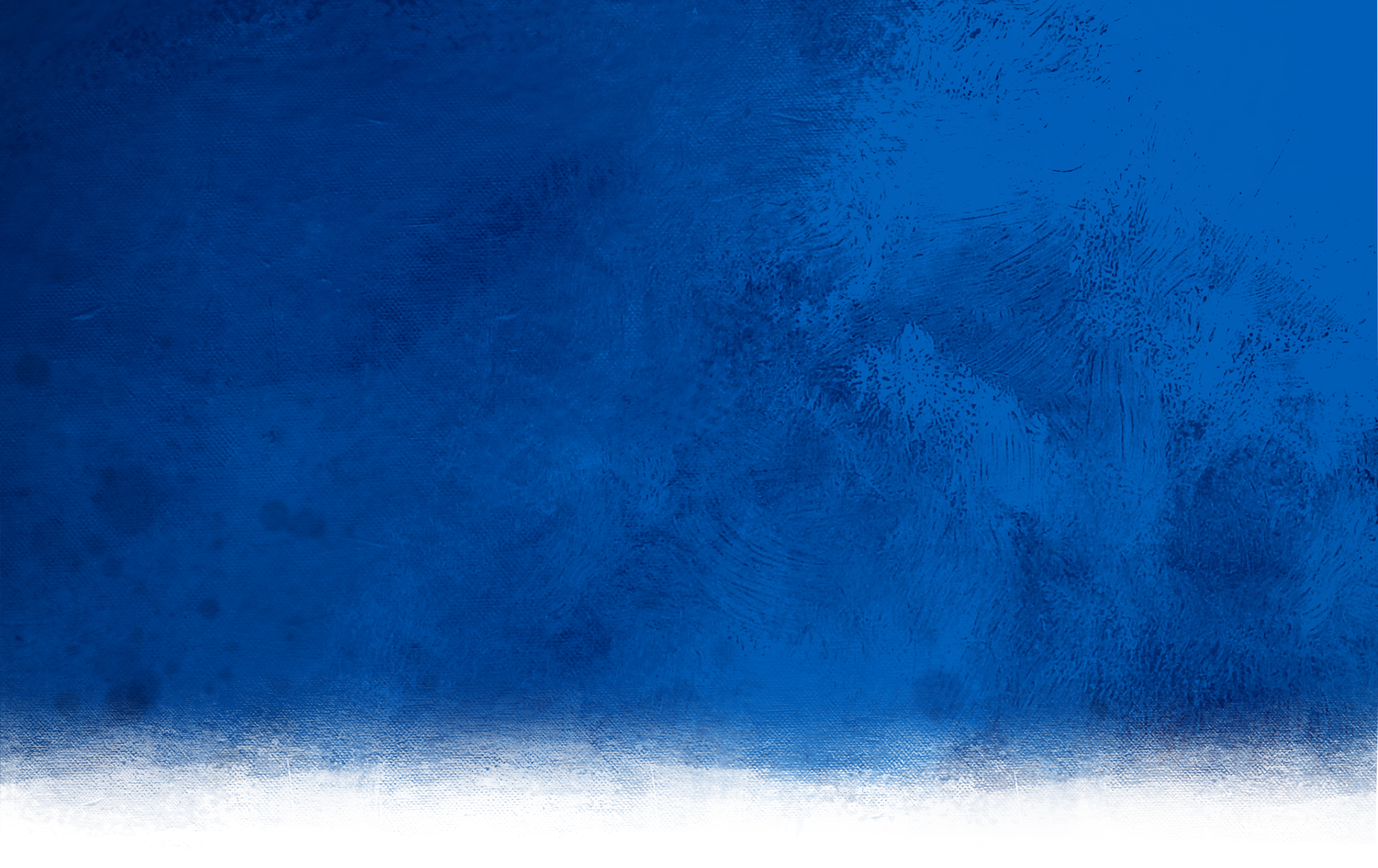 Journée du SEL
PROJETS À SOUTENIR
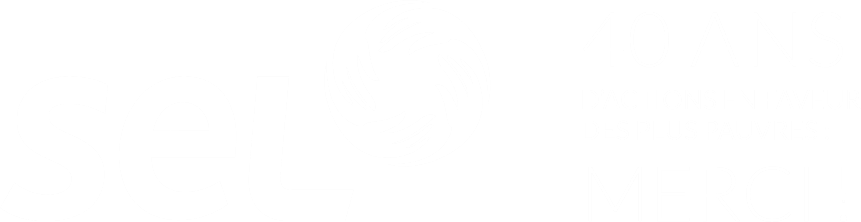 Soutenons les actions des partenaires du SEL :
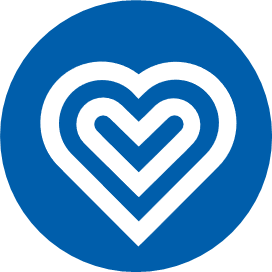 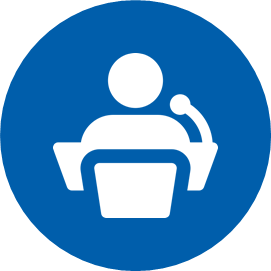 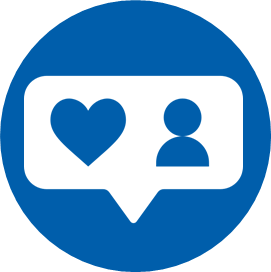 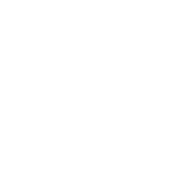 EN DEVENANT DÉLÉGUÉ DU SEL 
DANS VOTRE ÉGLISE
EN SUIVANT LE SEL SUR LES RÉSEAUX SOCIAUX
(Facebook, Insta, Twitter, Youtube)
EN PARTICIPANT À LA COURSE DES HÉROS 
(partout en France)
Une action chrétienne dans un monde en détresse
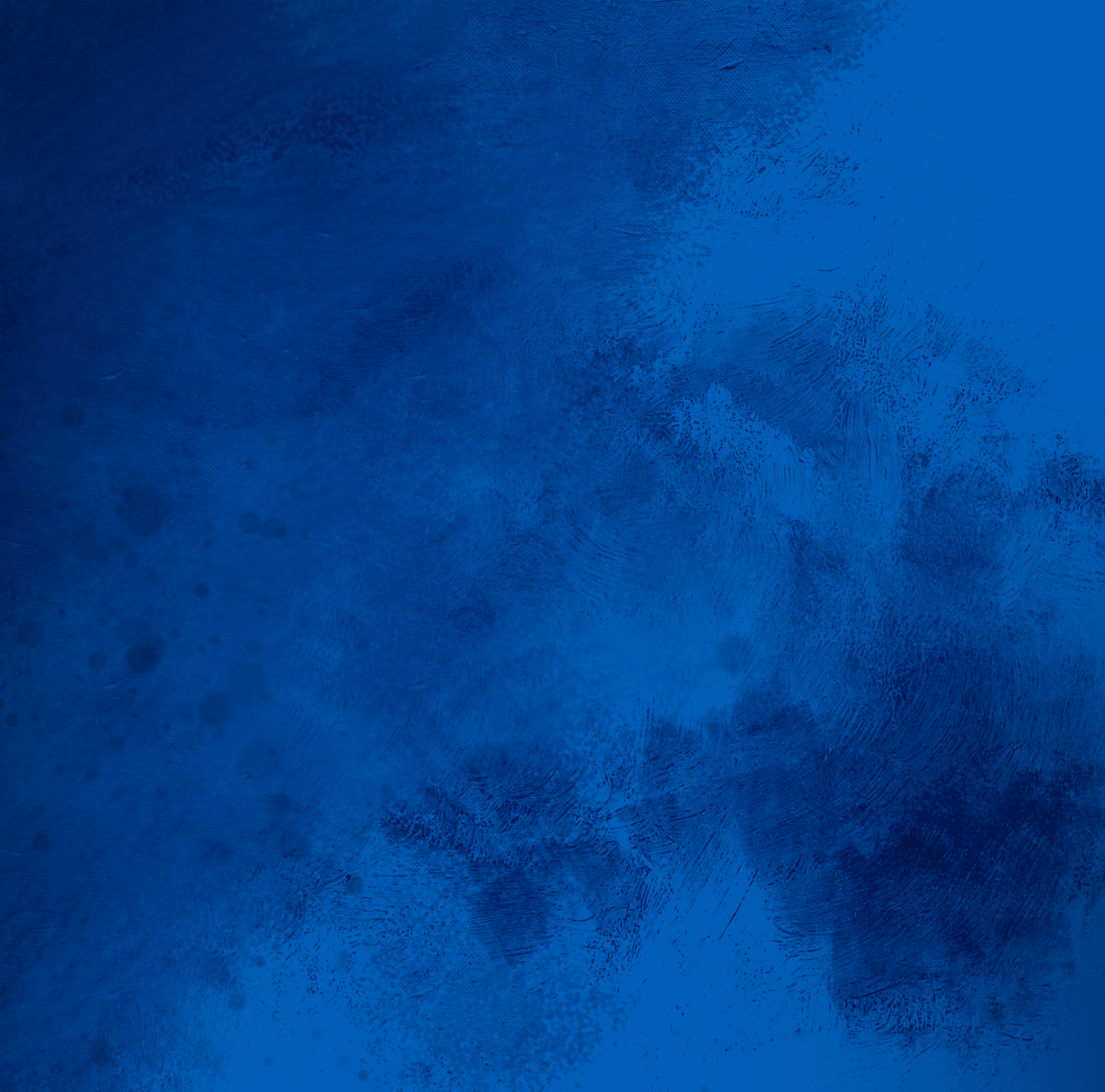 JOURNÉE 
DU SEL
MERCI !
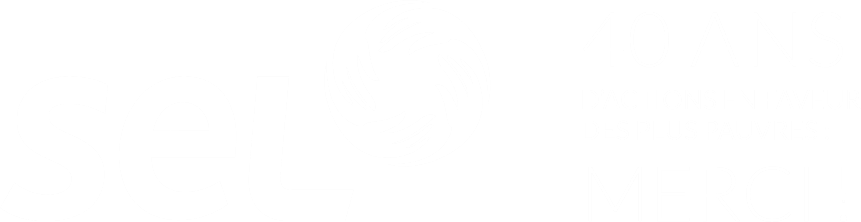 Une action chrétienne dans un monde en détresse
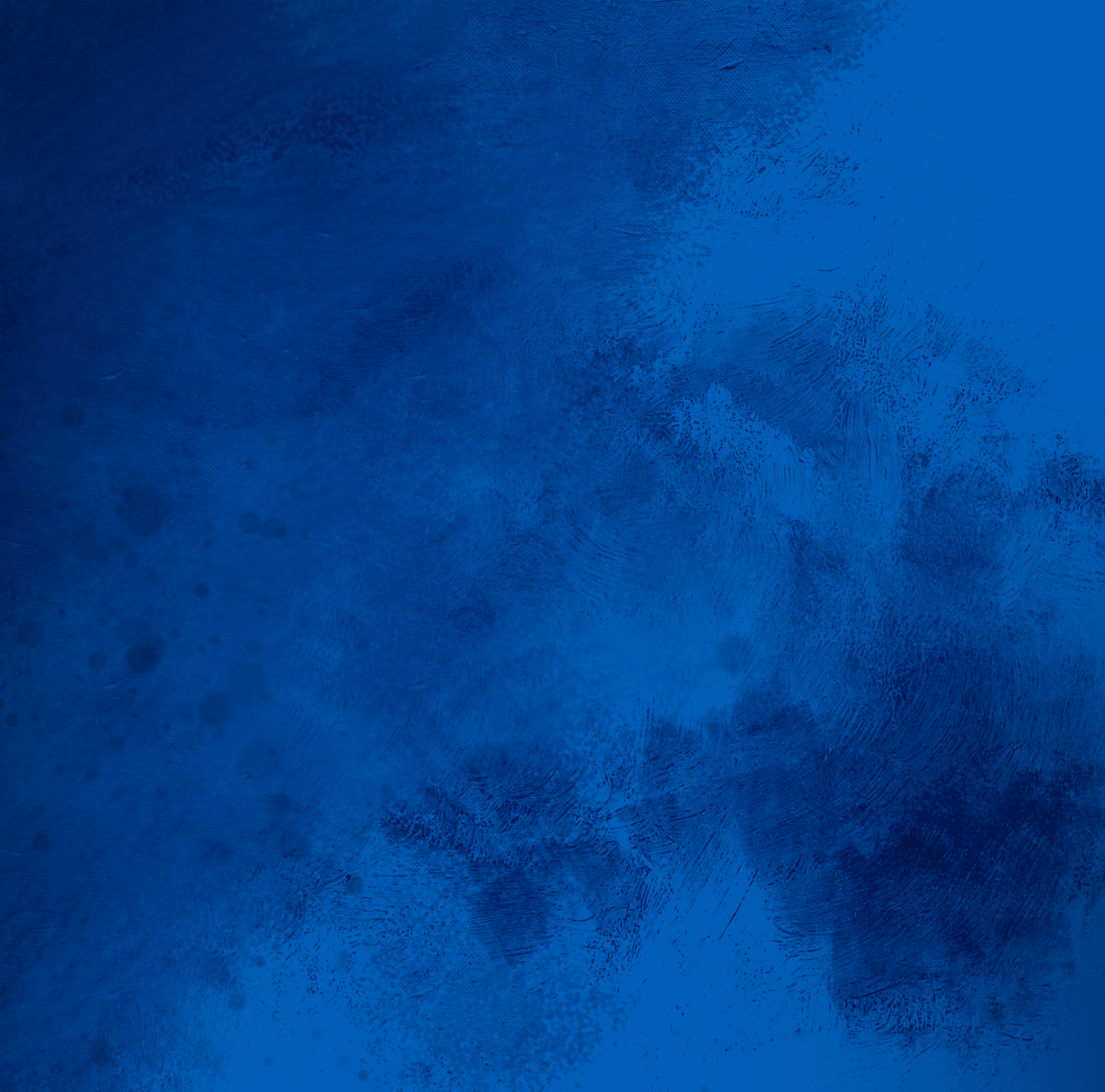 JOURNÉE 
DU SEL
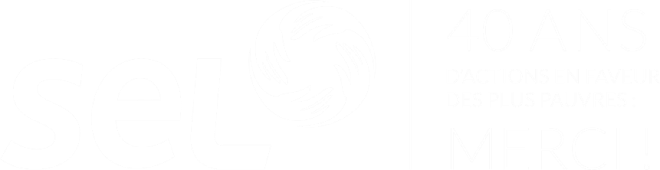 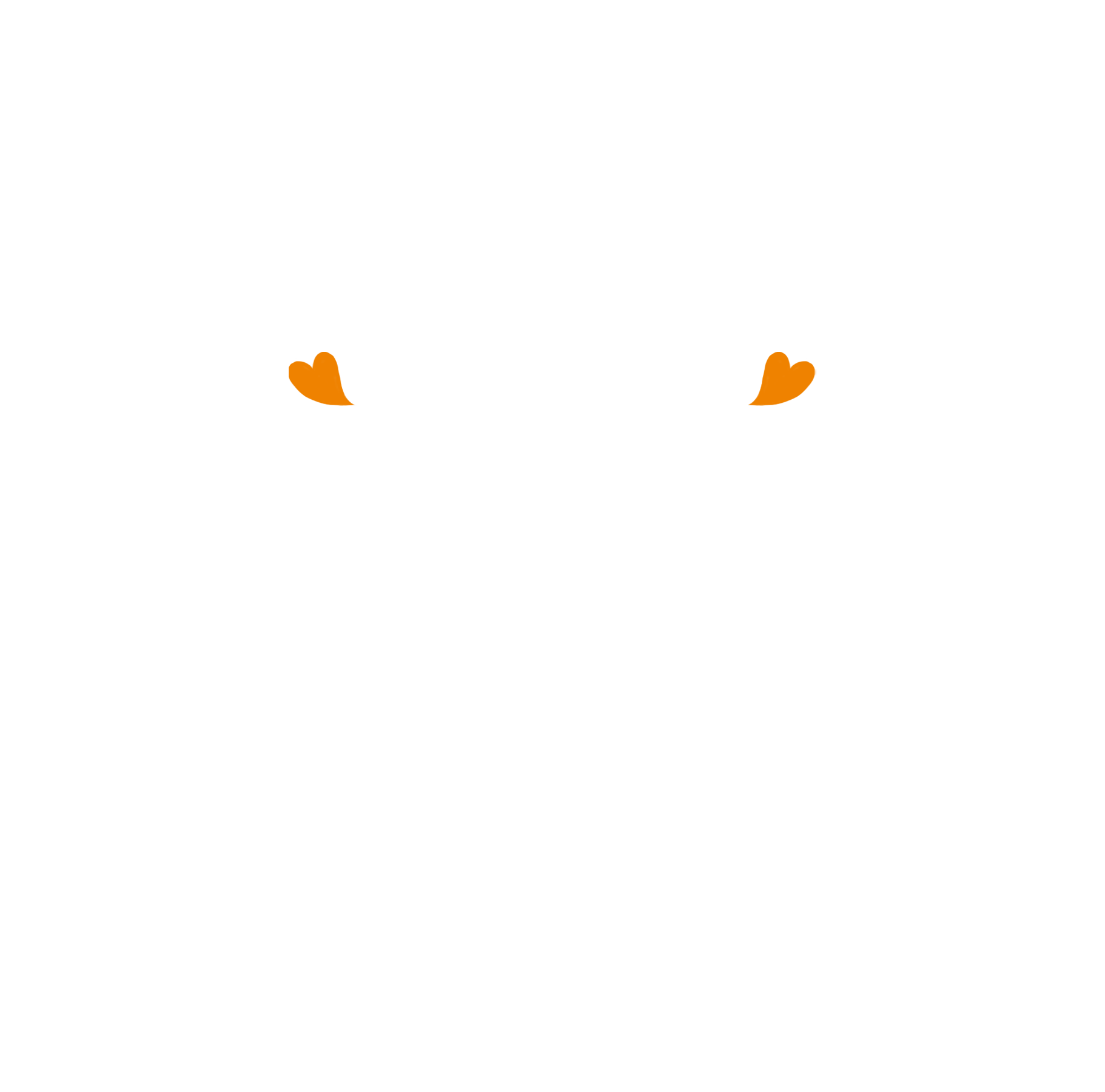 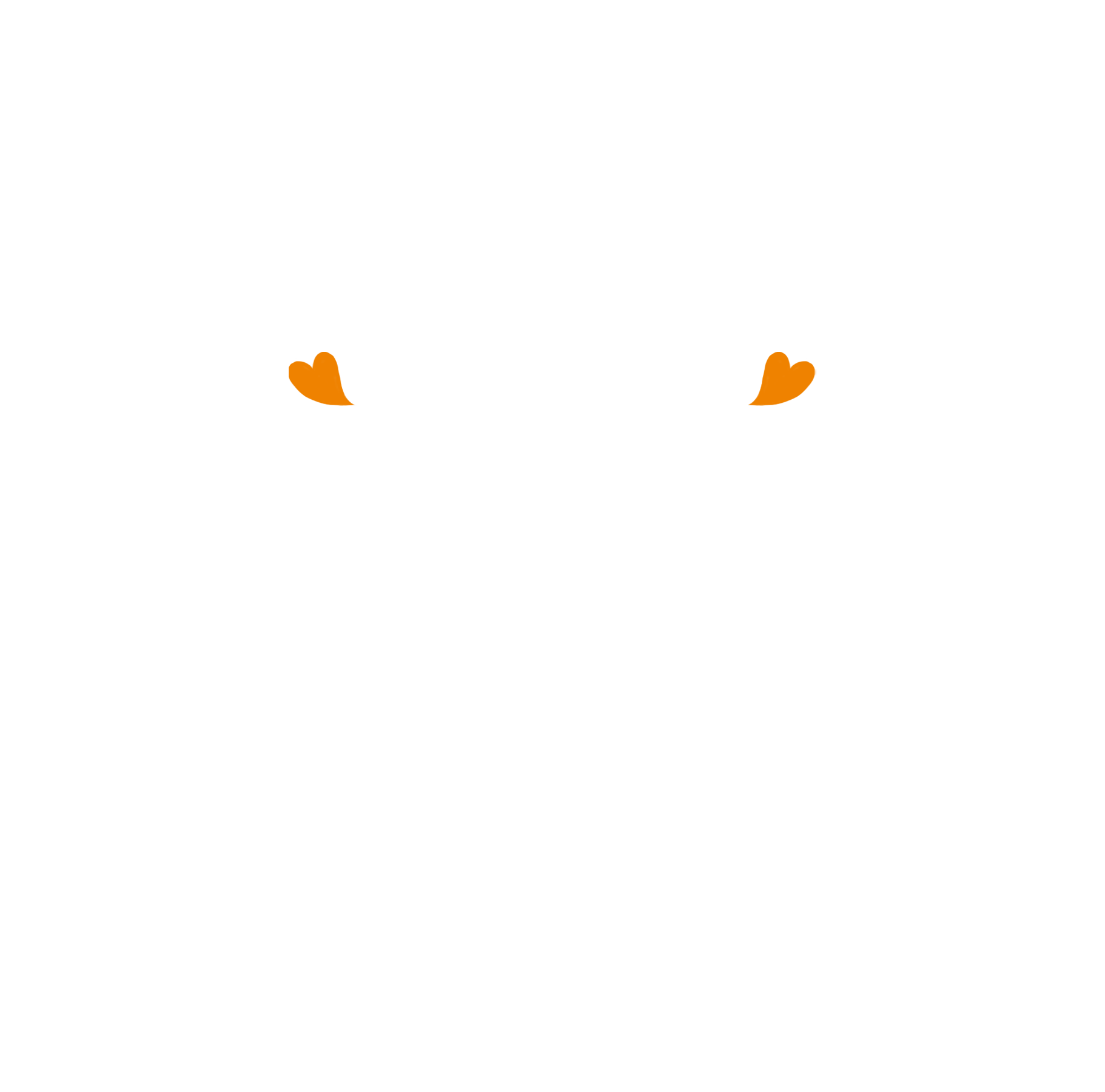 Une action chrétienne dans un monde en détresse